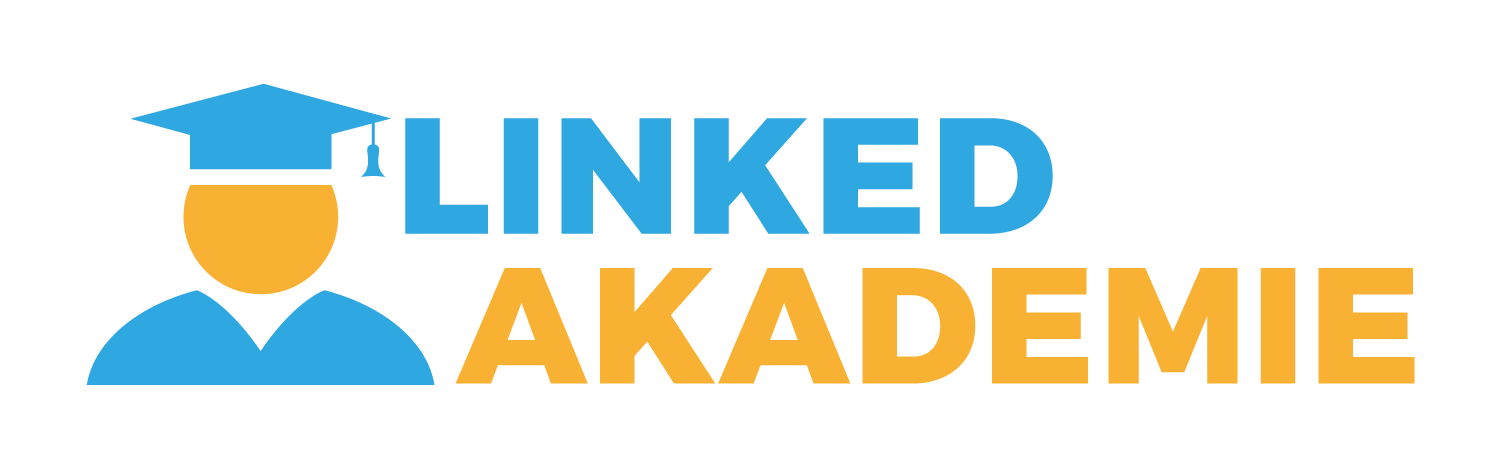 LinkedInSALES NAVIGATOR
Základní kurz
Tomáš burda
www.linkedakademie.cz
©2021 Linked Akademie
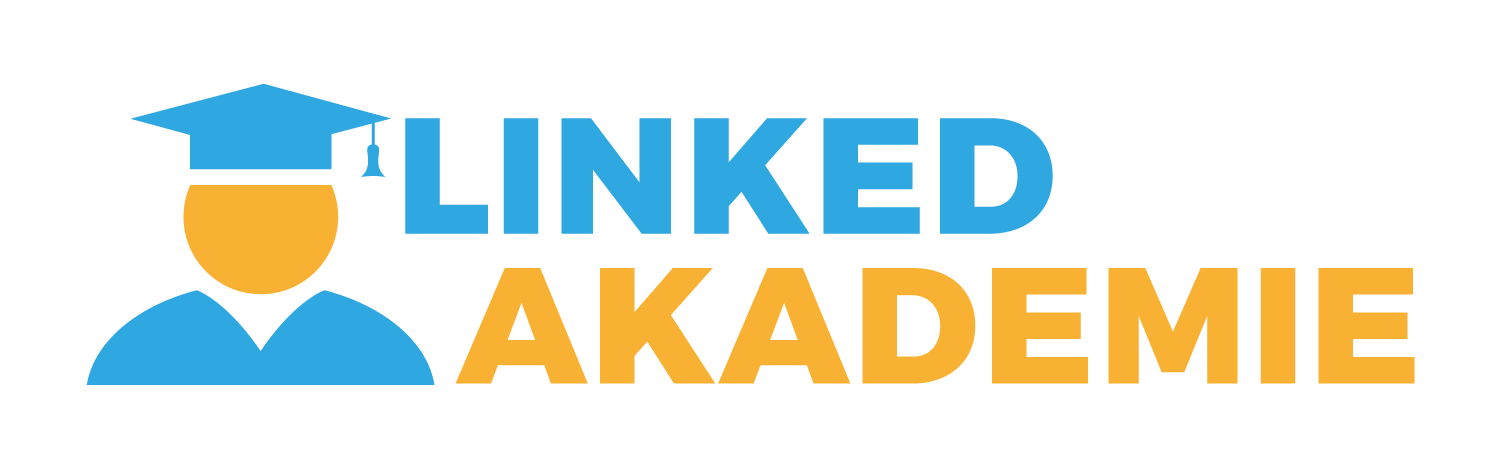 Lektor kurzu: TOMÁŠ BURDA
15 let business development, mezinárodní obchod, vyjednávání 
specialista na státy DACH (Německo, Rakousko, Švýcarsko)  
aktivní zkušenosti na trzích EU, USA, Kanady a Izraele v IT, SaaS, eCommerce pro strojírenství a automotive
odborník na digitalizaci a automatizaci obchodních procesů
na LinkedIn od roku 2018
aktivní uživatel Sales Navigator od roku 2019 
od roku 2020 lektor a trenér v www.linkedakademie.cz

       www.linkedin.com/in/tburda
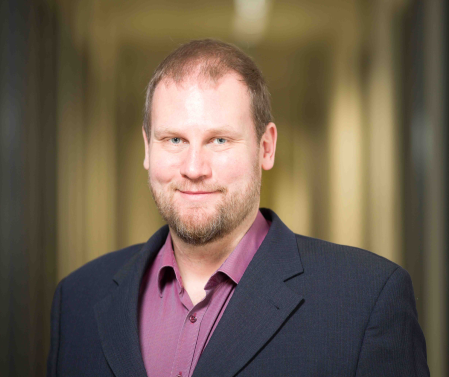 PROGRAM: 
Proč Sales Navigator Úvodní nastavení
Home page
Vyhledávání a ukládání FIREM: New accounts
Vytváření seznamů firem: Account lists
Informace o firmách
Vyhledávání kontaktů a leadů
Vytvářené a správa seznamů leadů
Kontaktování a komunikace
Využití Sales Navigatoru v každodenní obchodní praxi
Next steps
3
©2021 Linked Akademie
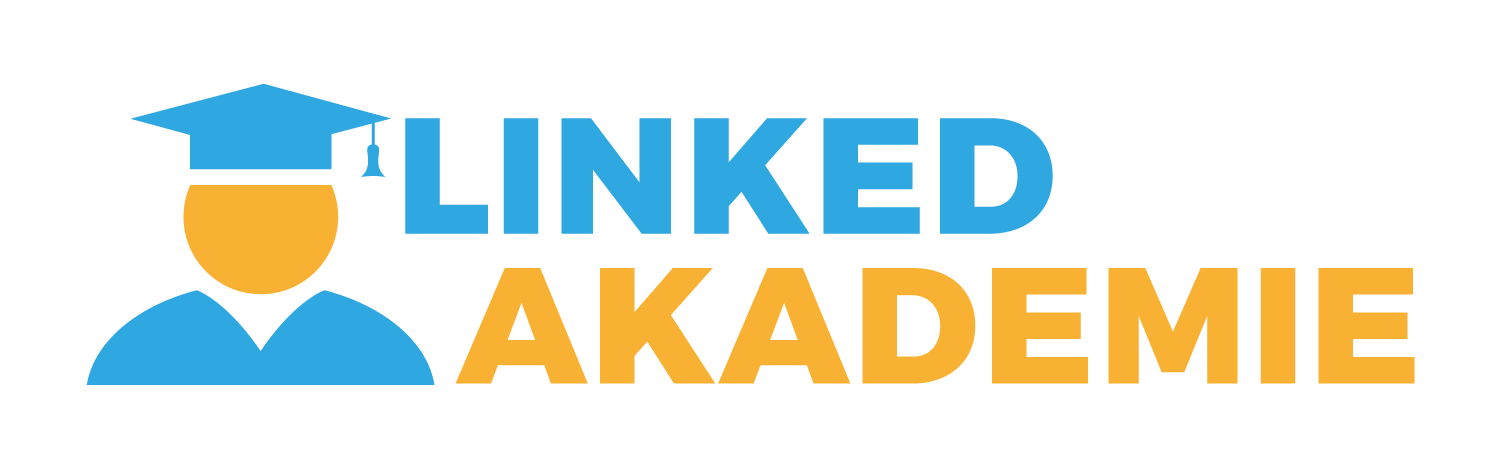 1. PROČ Sales Navigator
Sales Navigator v rámci LinkedIn
Rozšíření možností LinkedIn Basic účtu:
 Nastavení sales preferencí > doporučování leadů a firem
 Rozšířené možnosti vyhledávání
 Bez limitů vyhledávání a prohlížení profilů
 Segmentování spojení a firem
 Poznámky, tagování
 Zprávy spojením 2. stupně
 Podněty ke komunikaci a rozvoji byznys
RIZIKO:
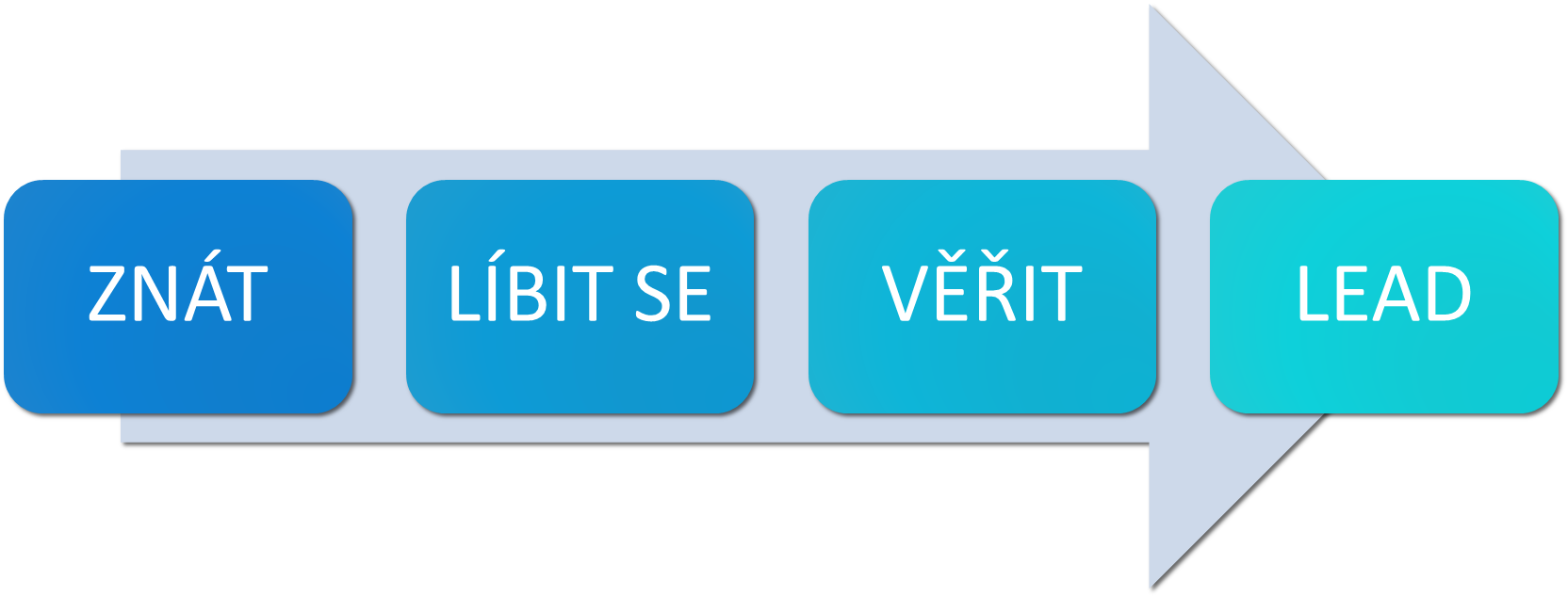 4
©2021 Linked Akademie
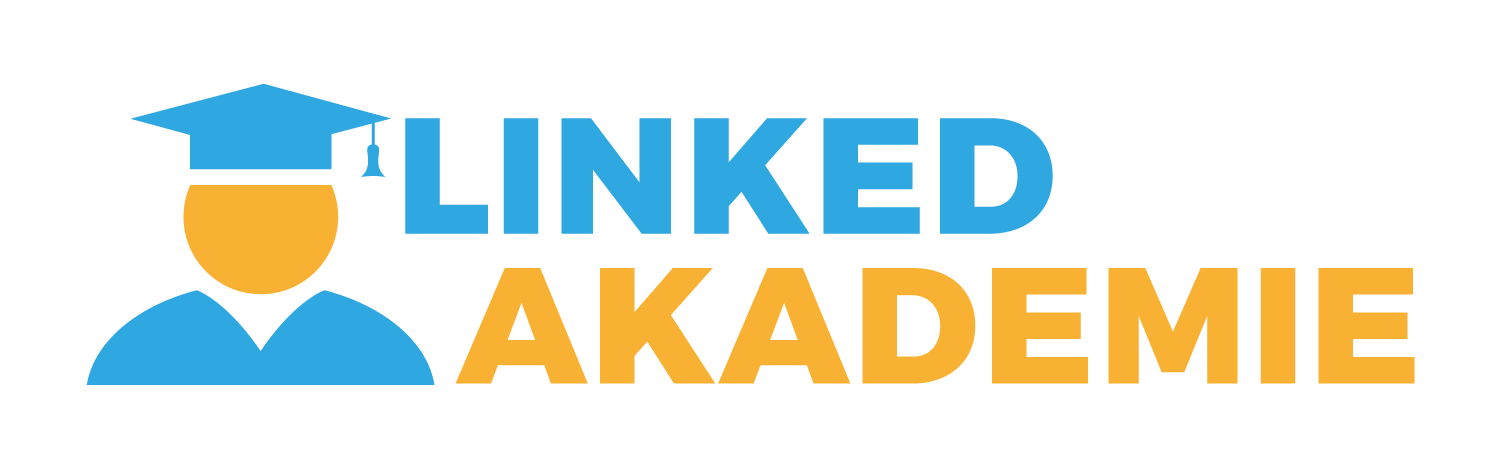 Varianty účtu
5
©2021 Linked Akademie
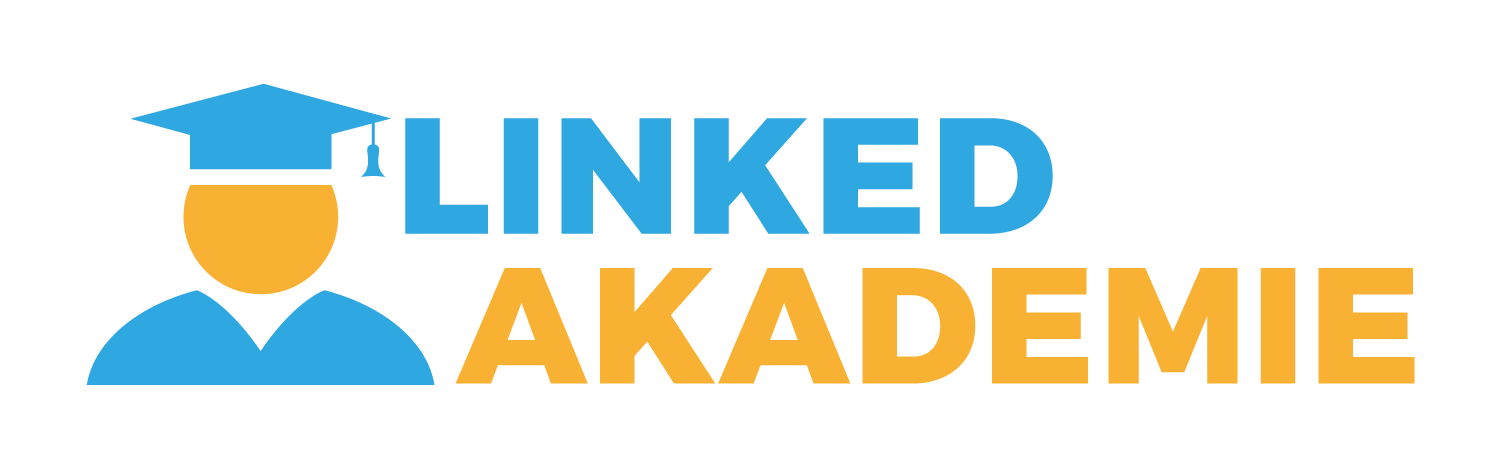 2. ÚVODNÍ NASTAVENÍ
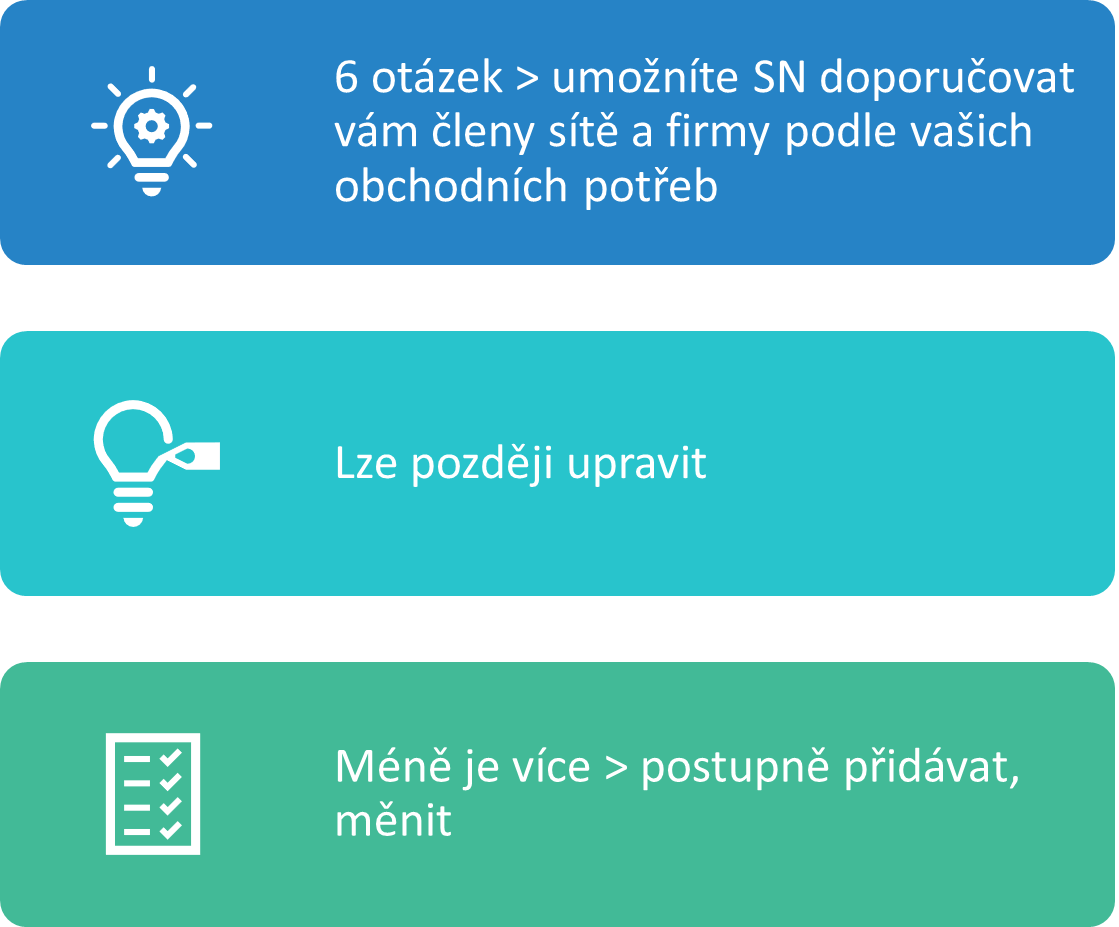 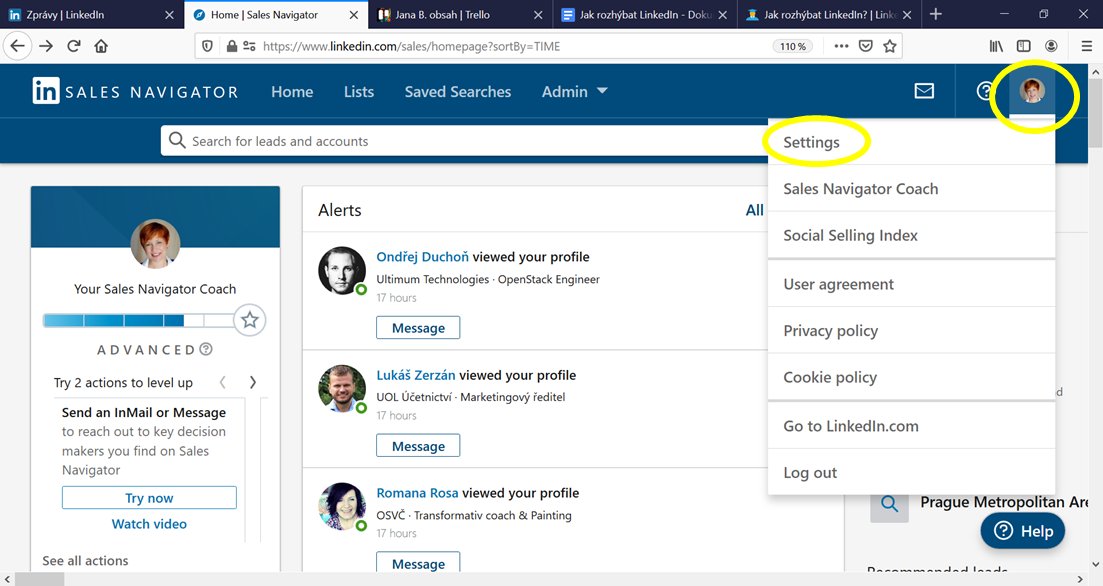 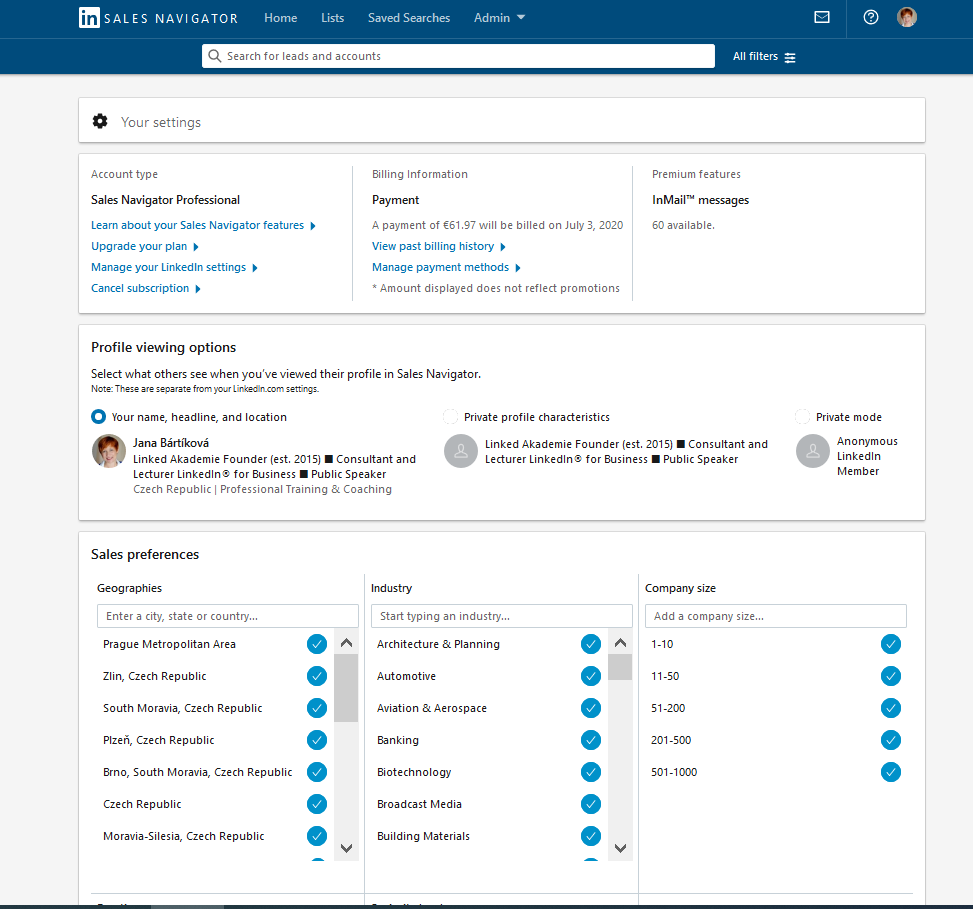 6
©2021 Linked Akademie
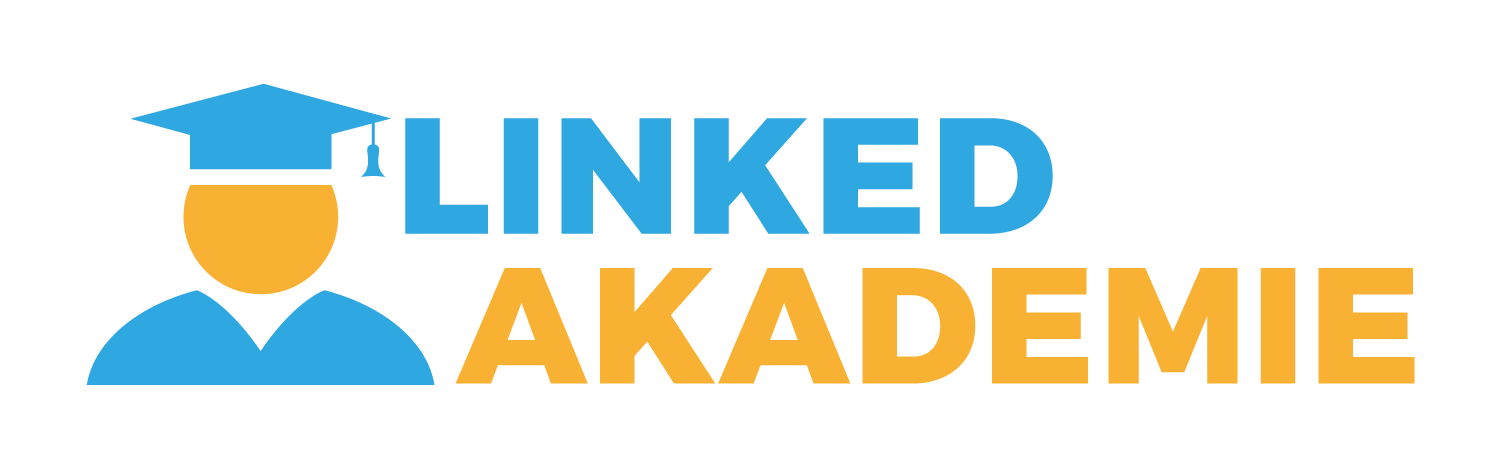 3. HOMEPAGE
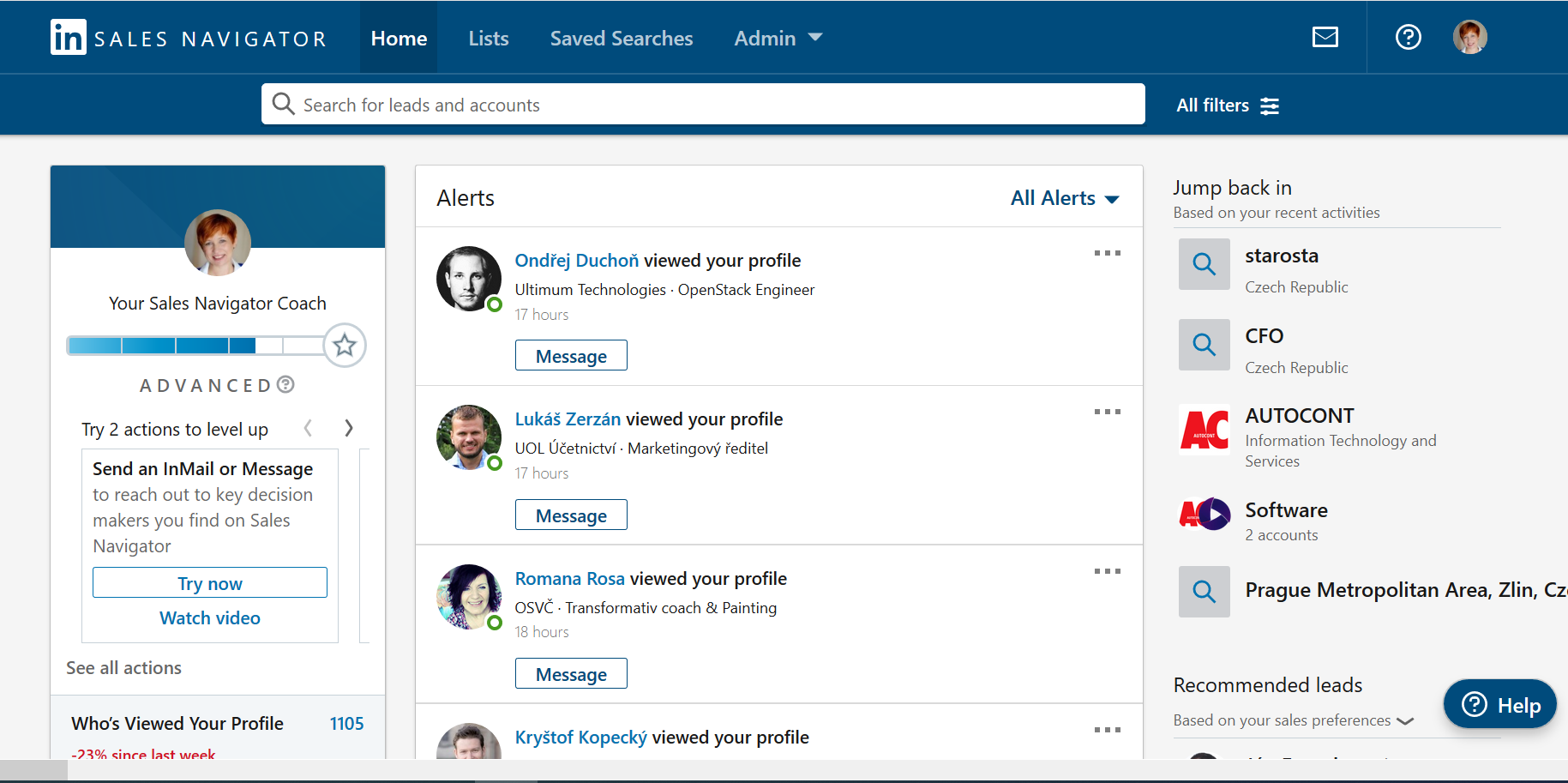 7
©2021 Linked Akademie
4. VYHLEDÁVÁNÍ A UKLÁDÁNÍ FIREM: New accounts
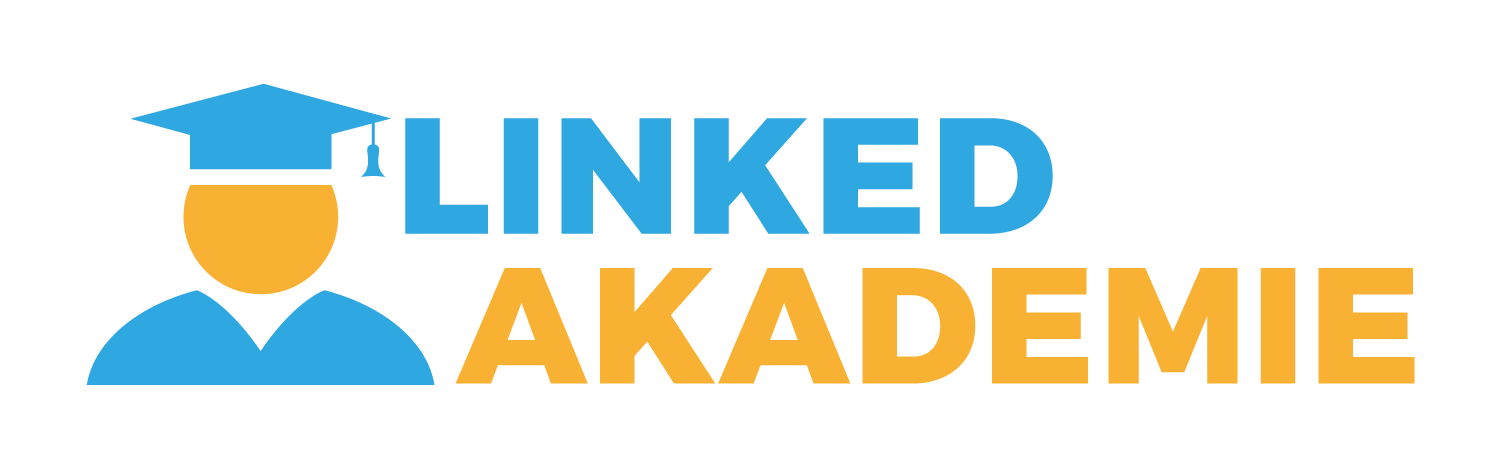 Znám název firmy
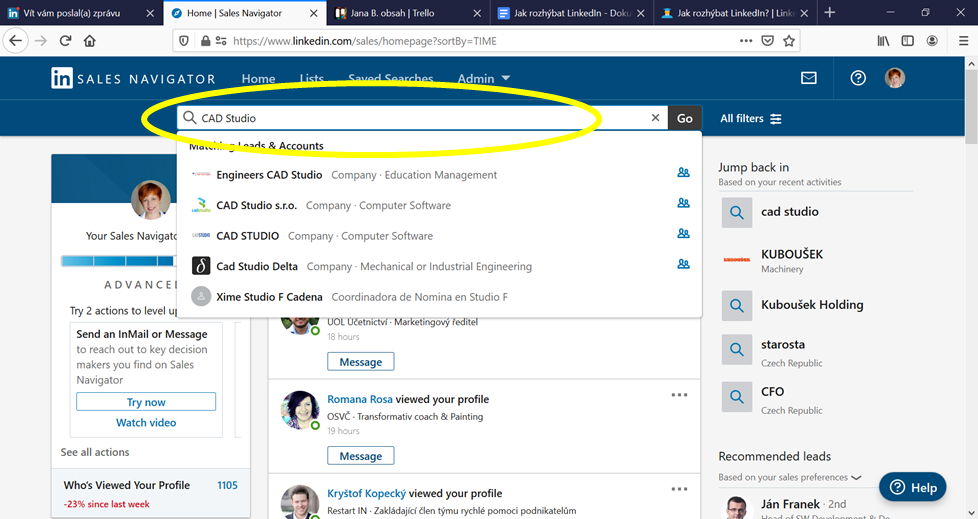 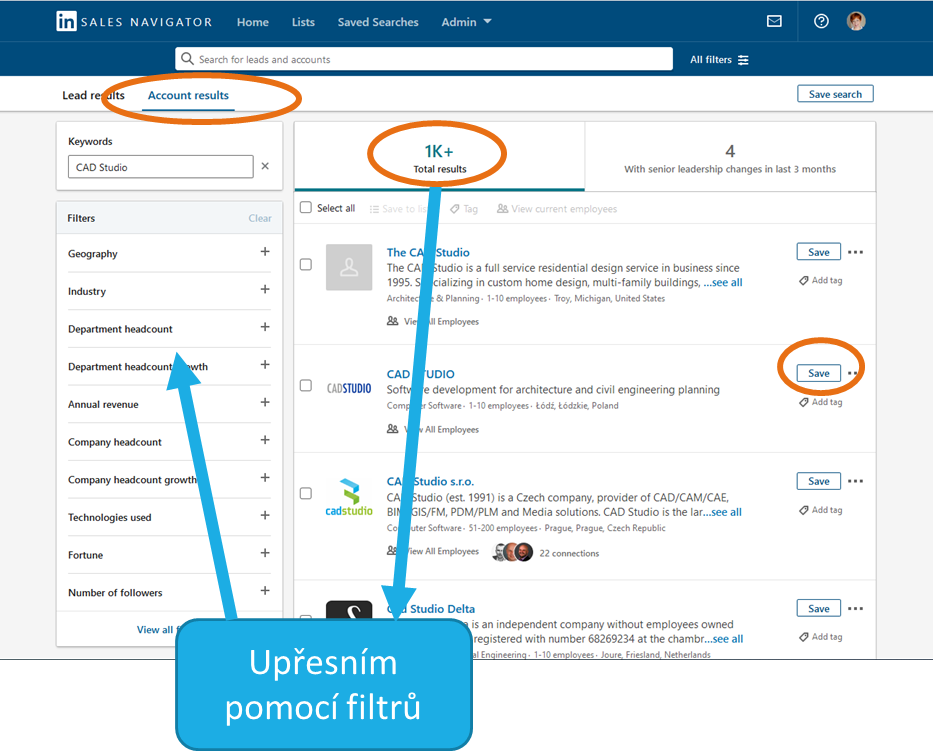 8
©2021 Linked Akademie
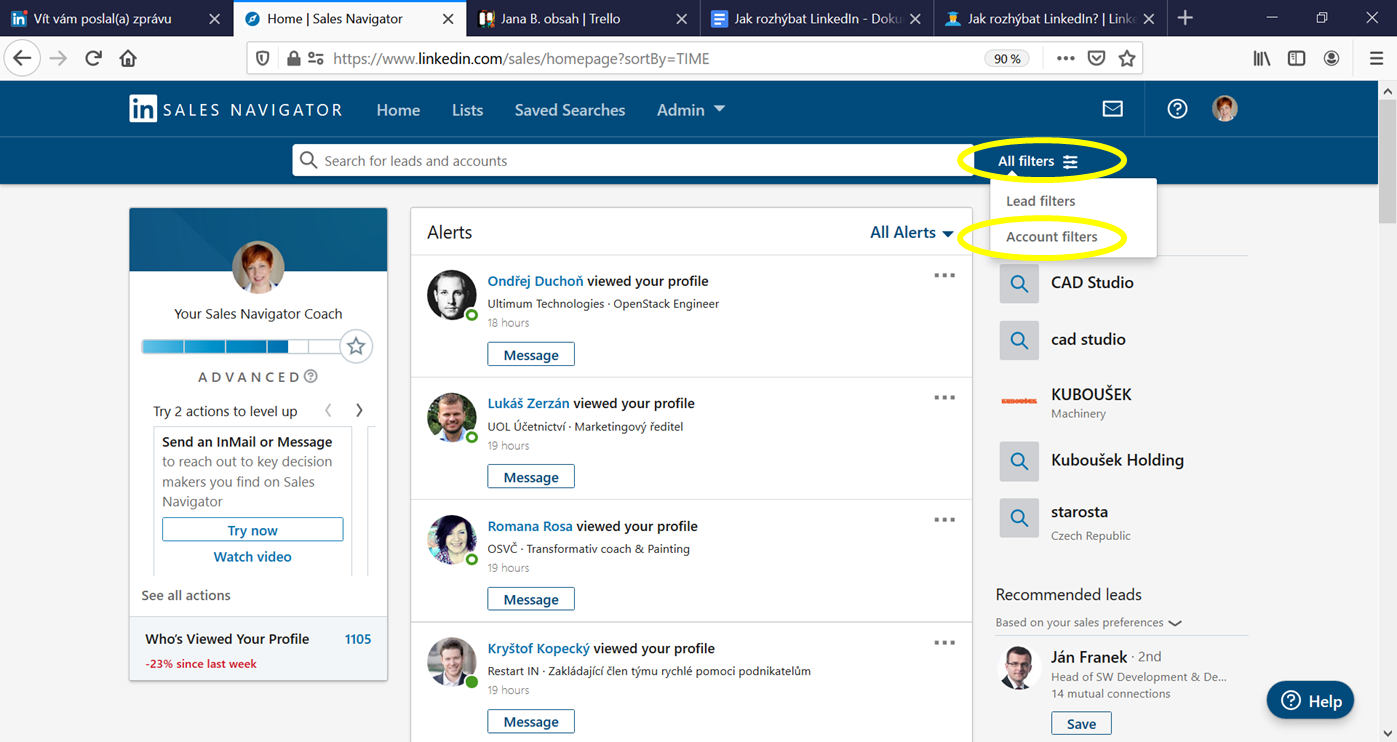 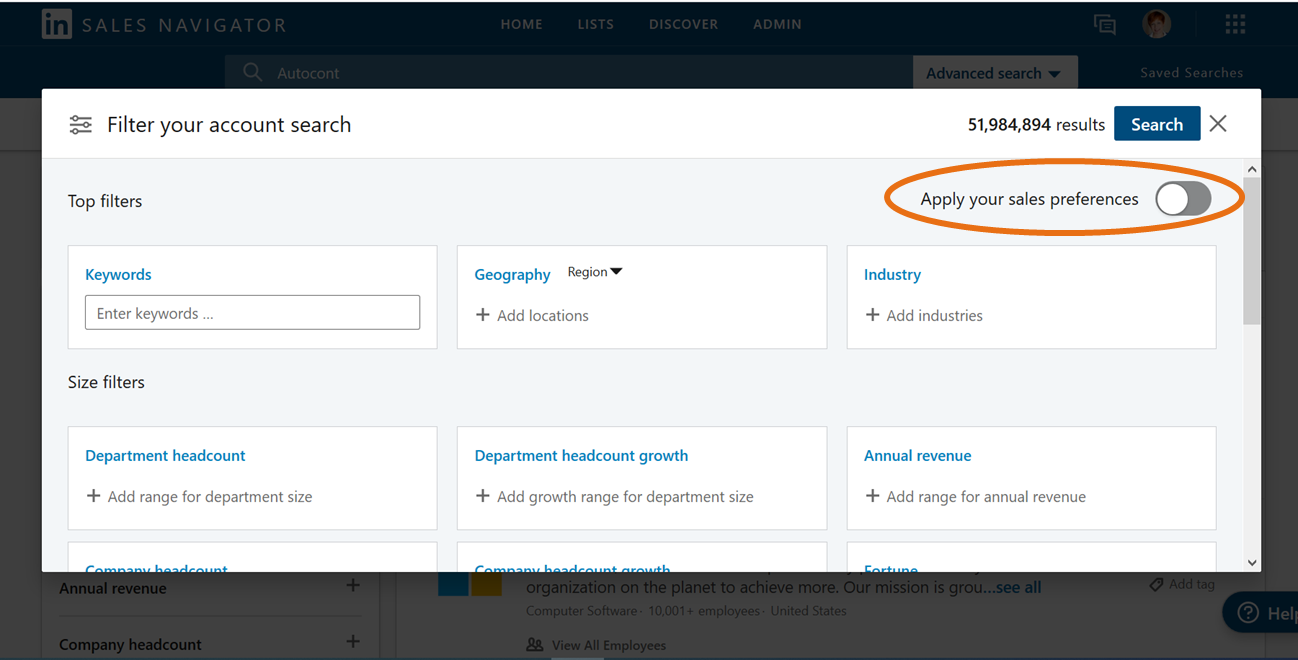 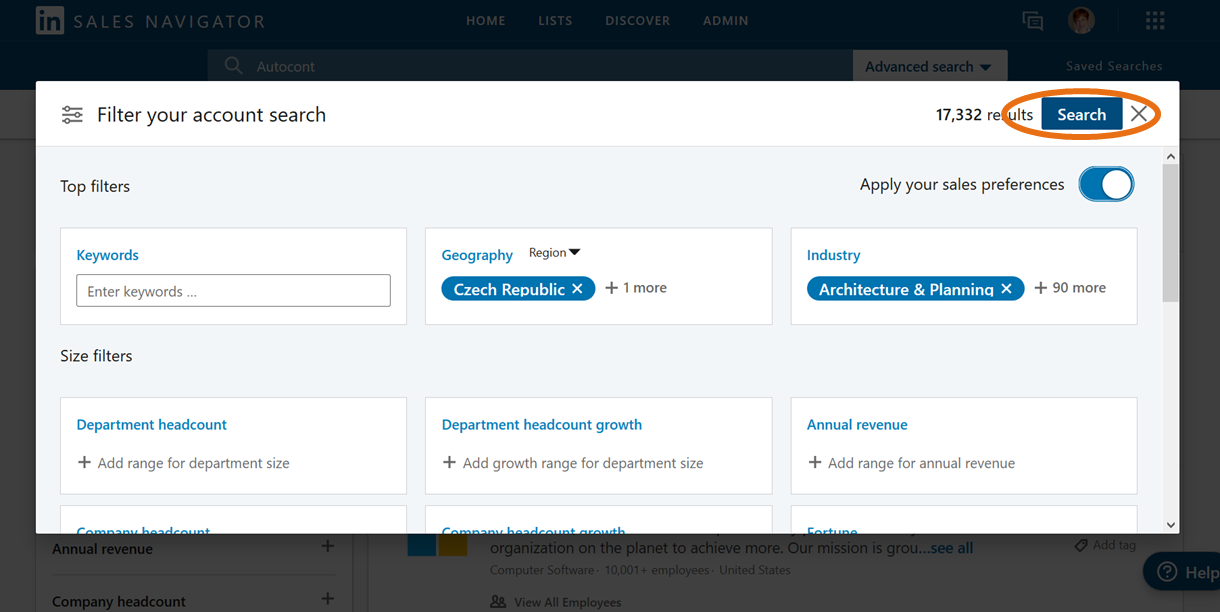 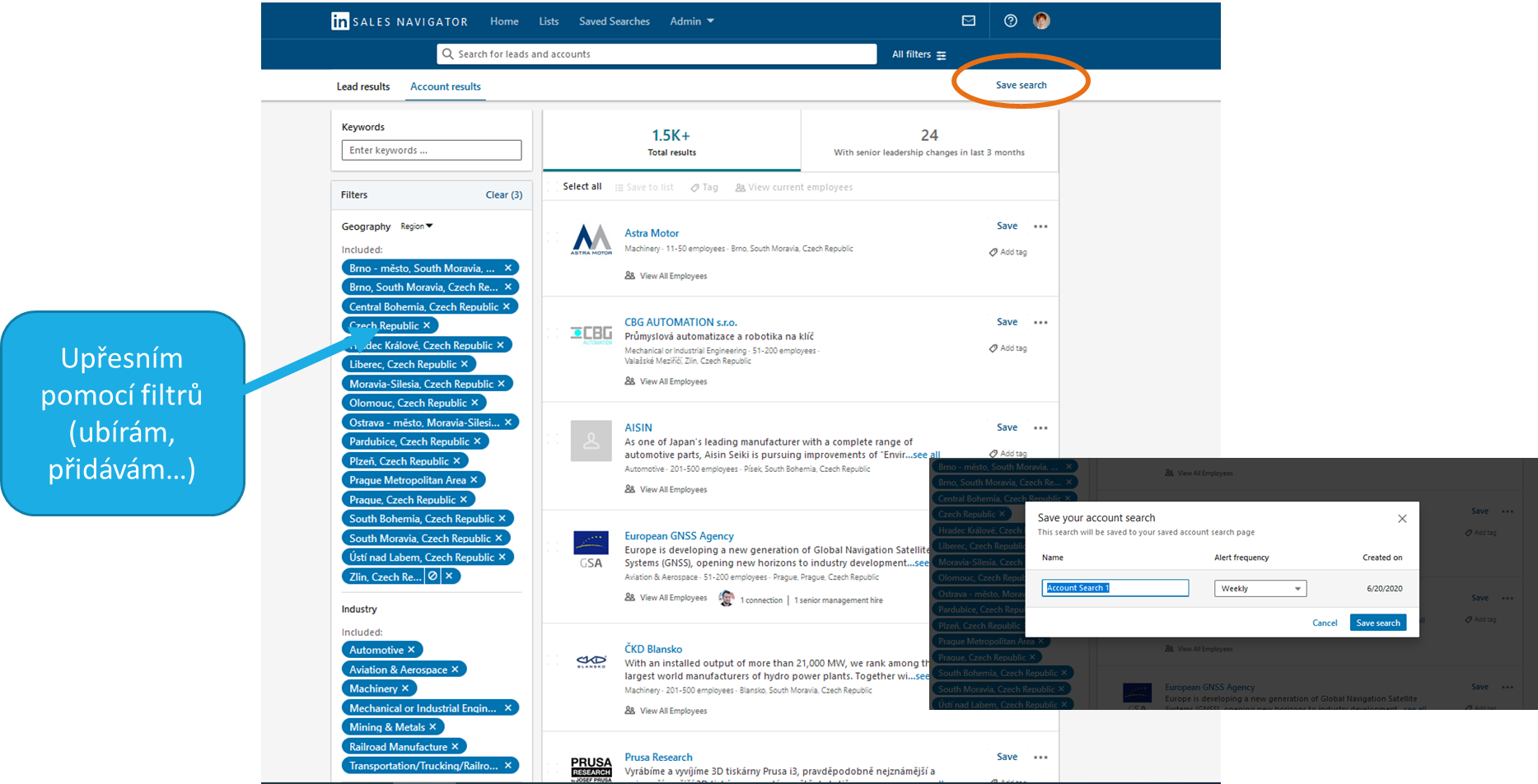 9
©2021 Linked Akademie
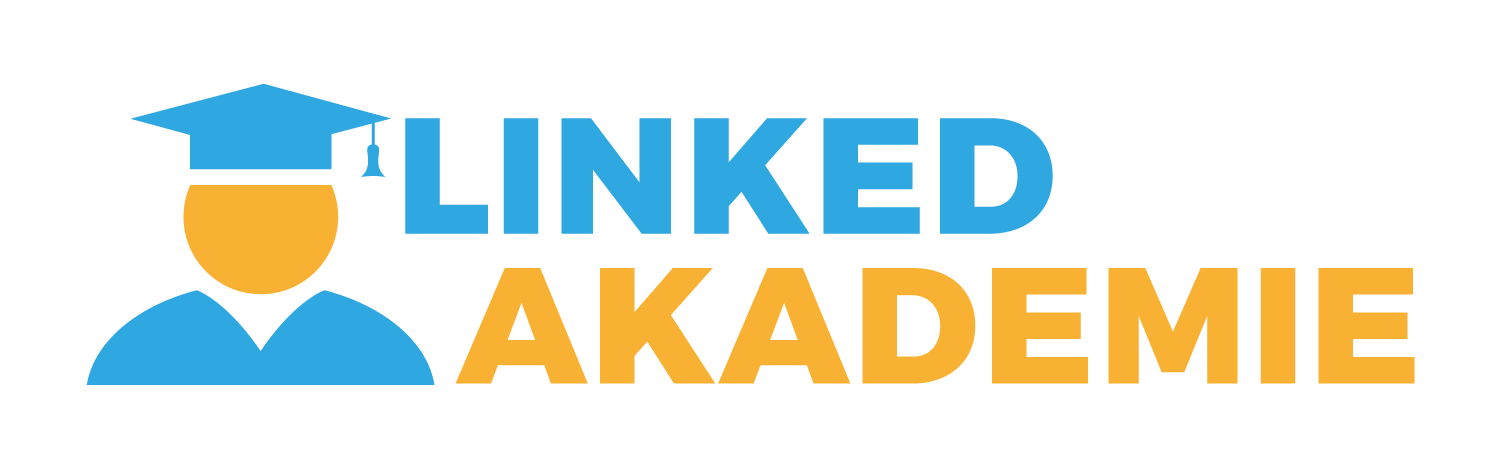 5. VYTVÁŘENÍ SEZNAMŮ FIREM: Account lists
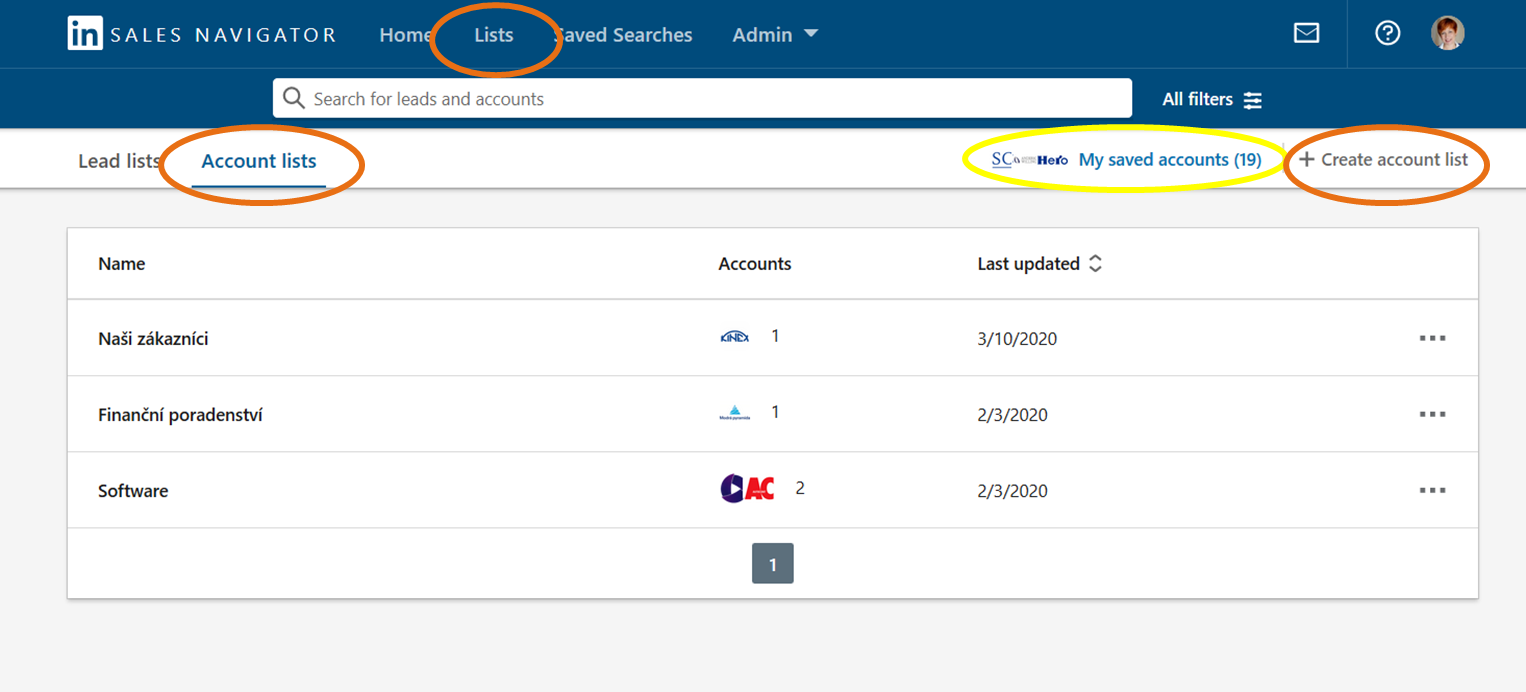 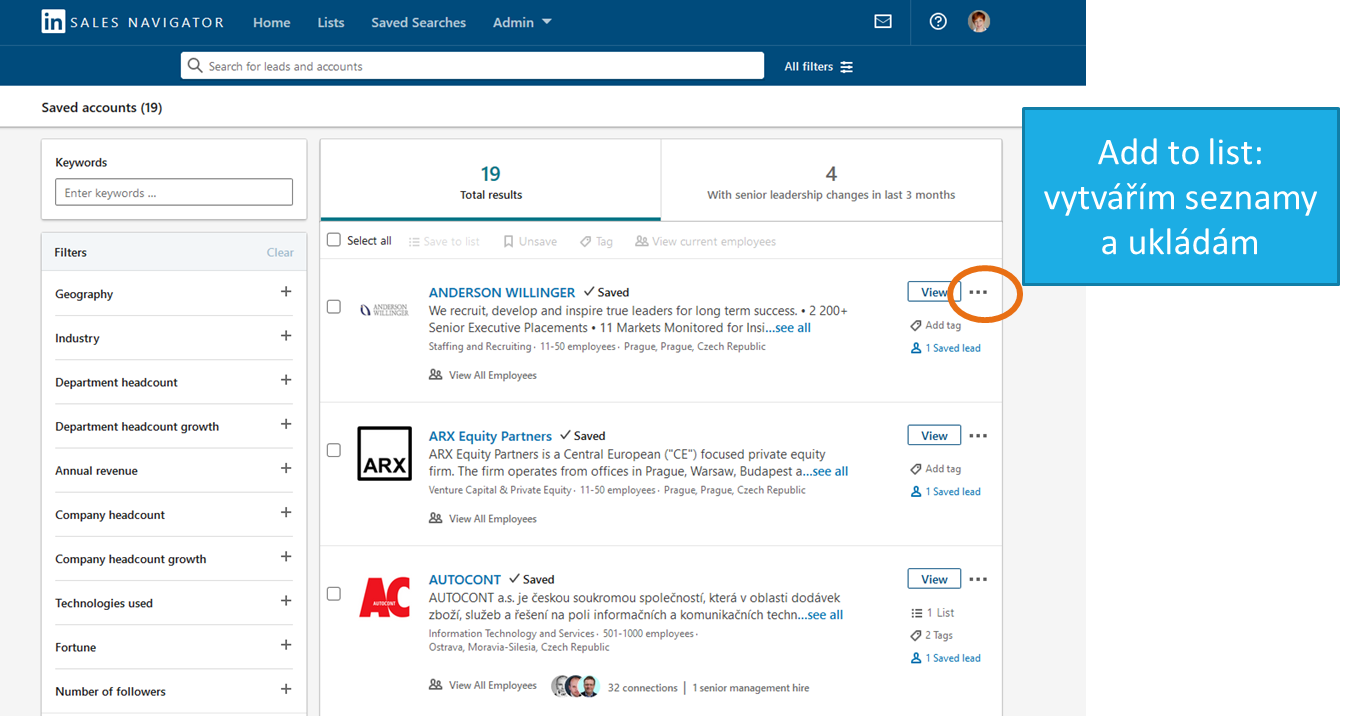 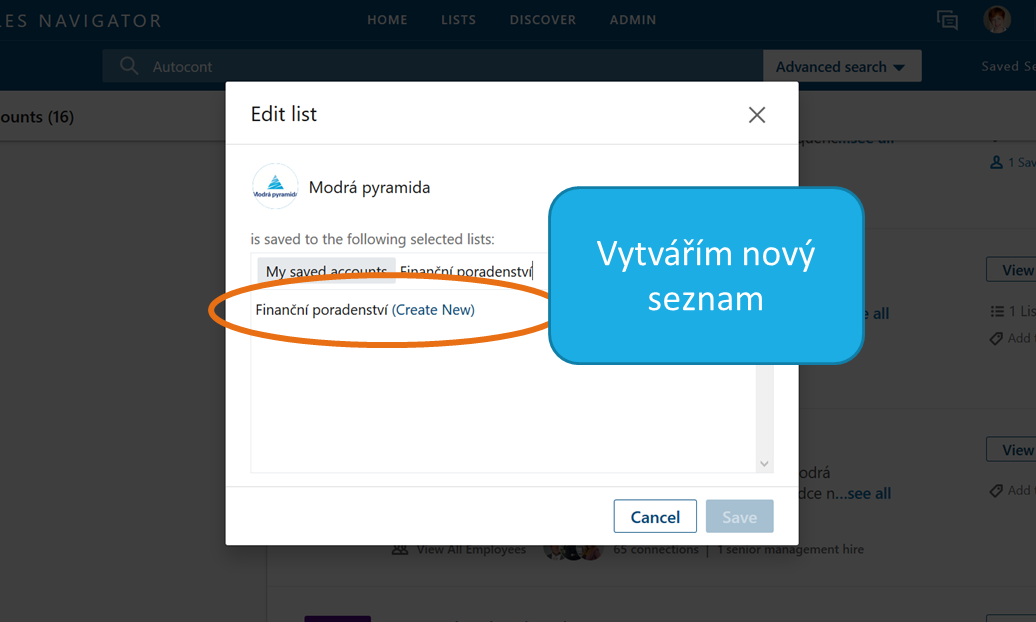 10
©2021 Linked Akademie
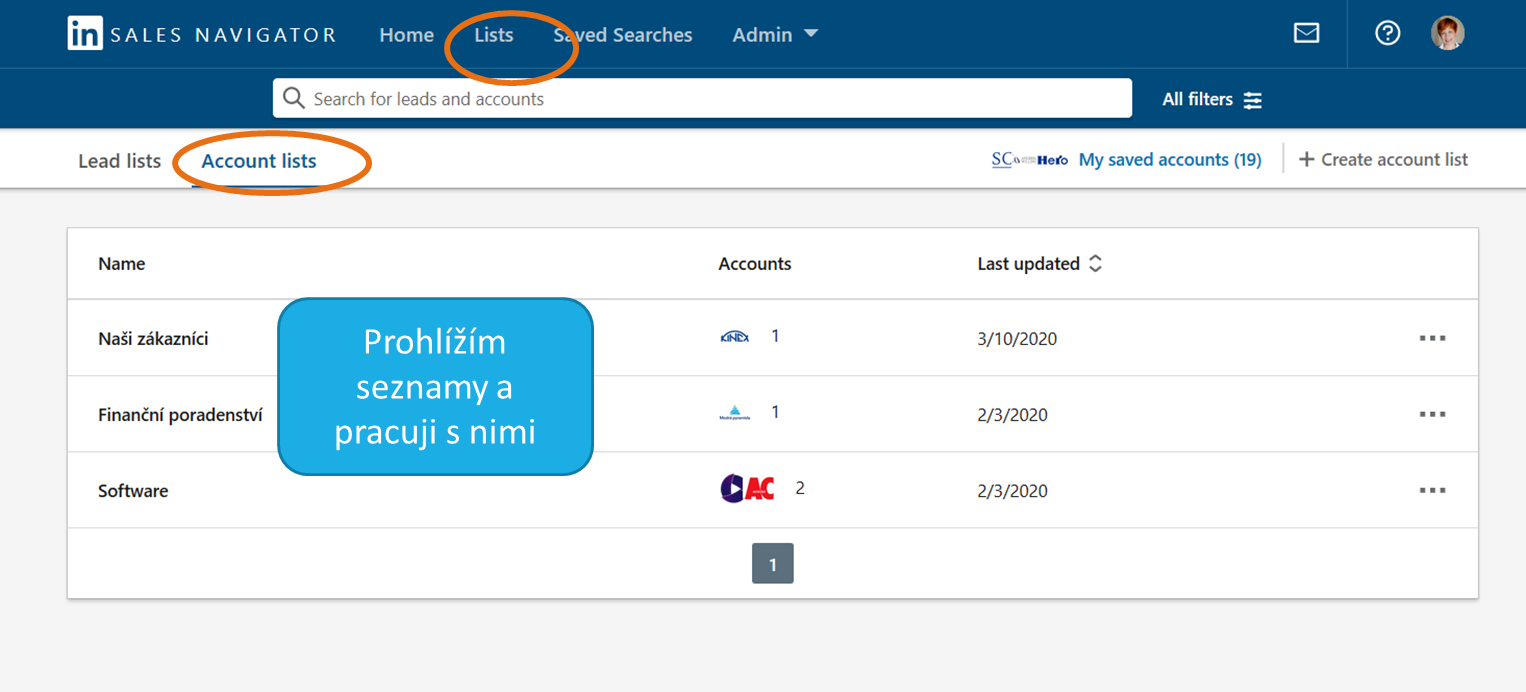 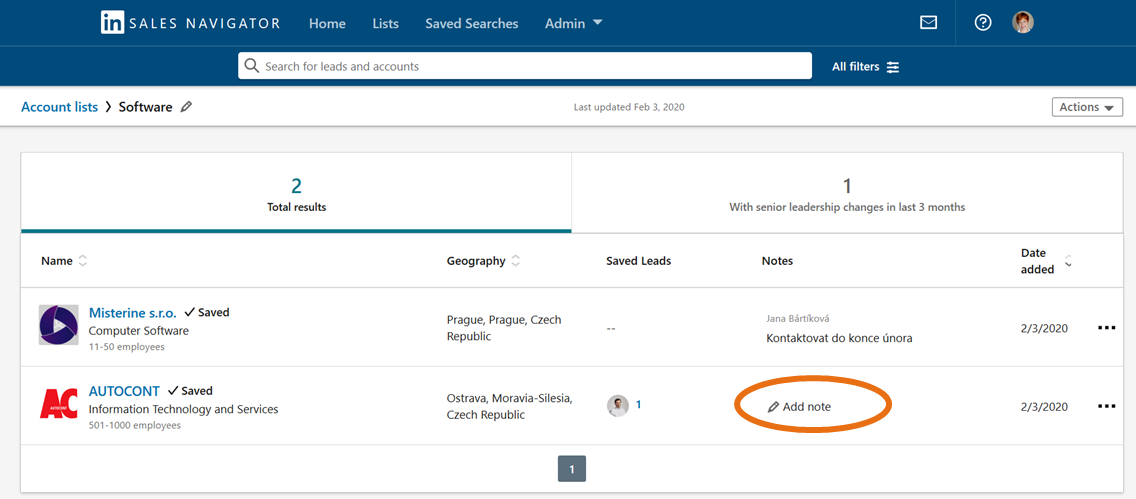 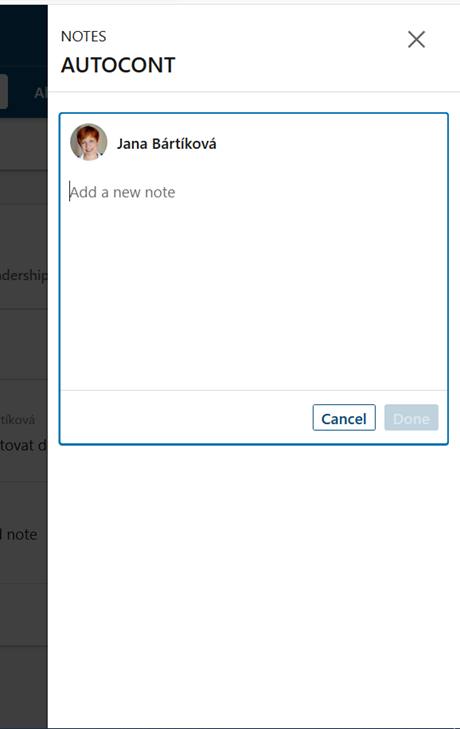 11
©2021 Linked Akademie
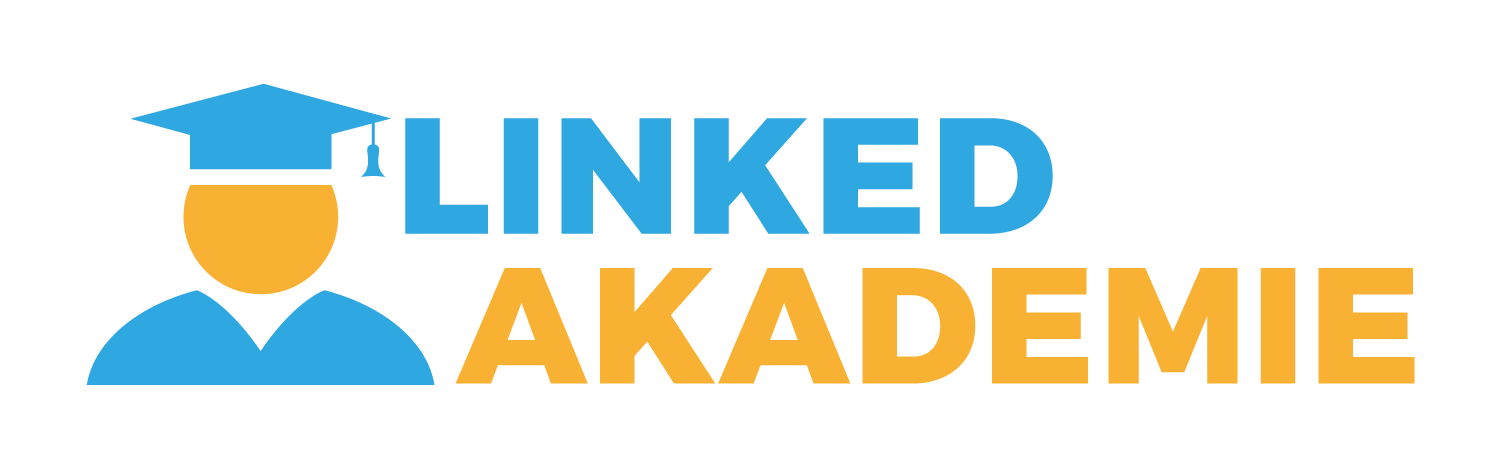 6. INFORMACE o FIRMÁCH
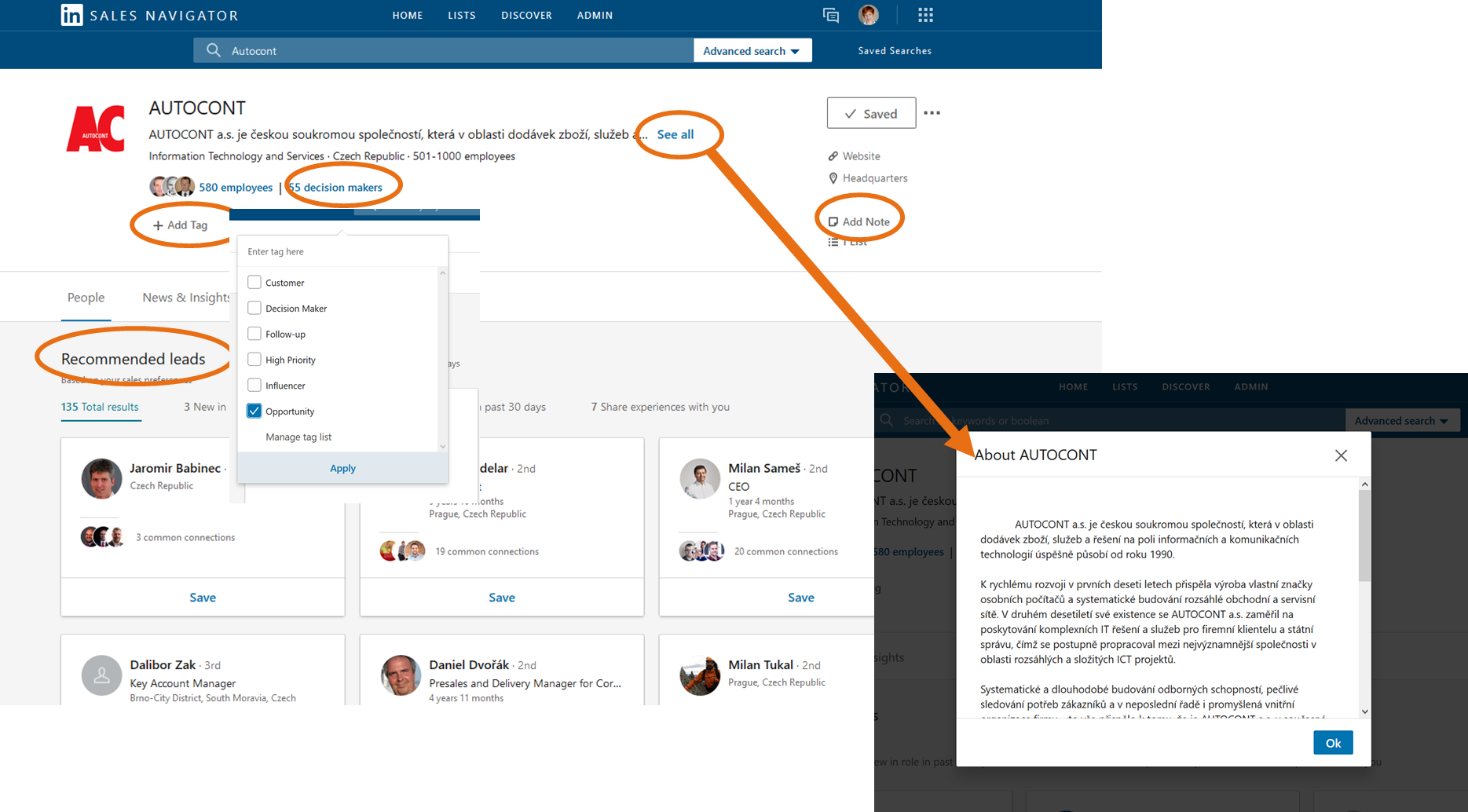 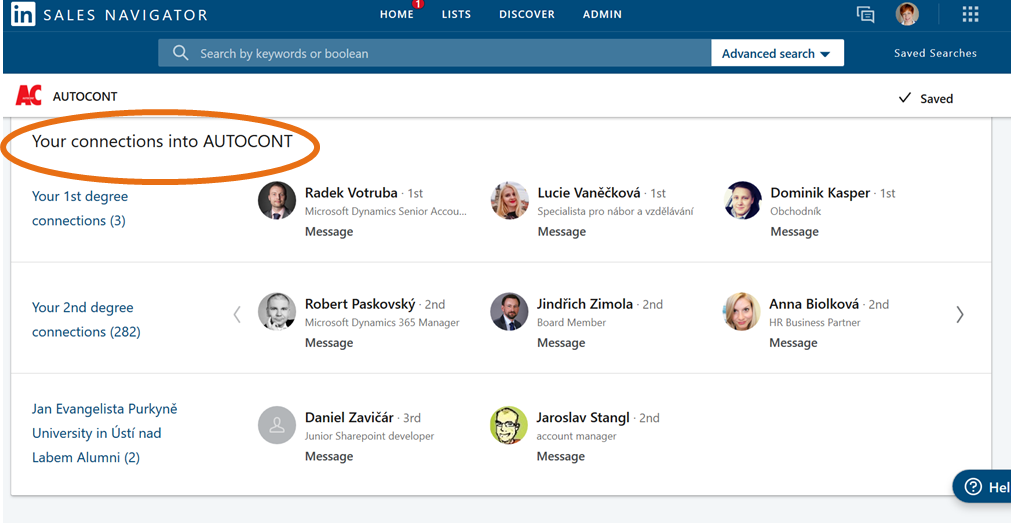 12
©2021 Linked Akademie
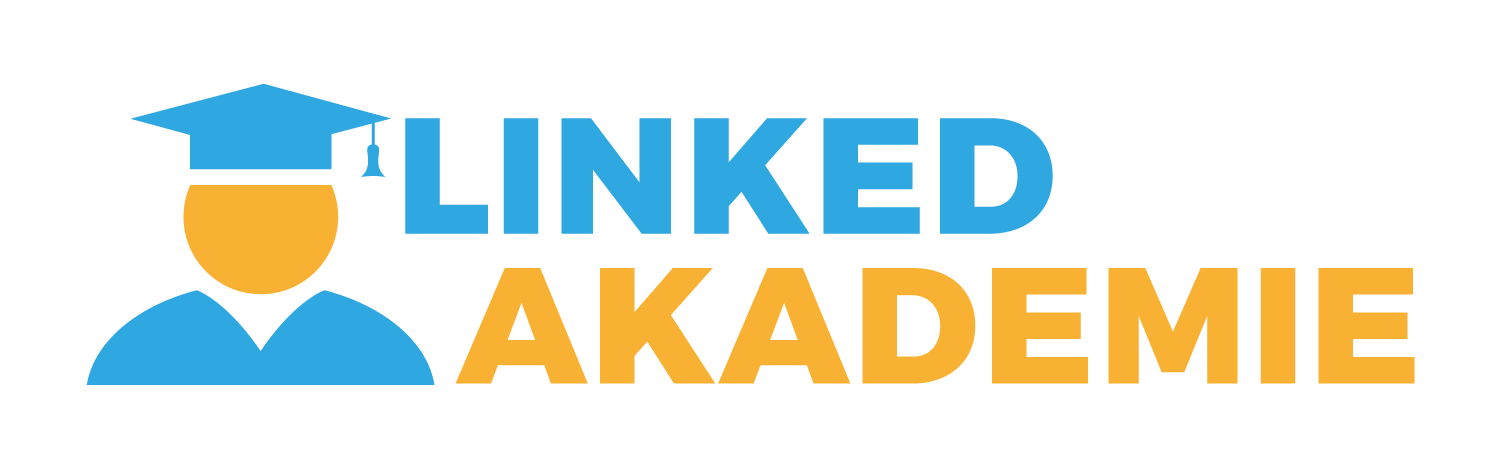 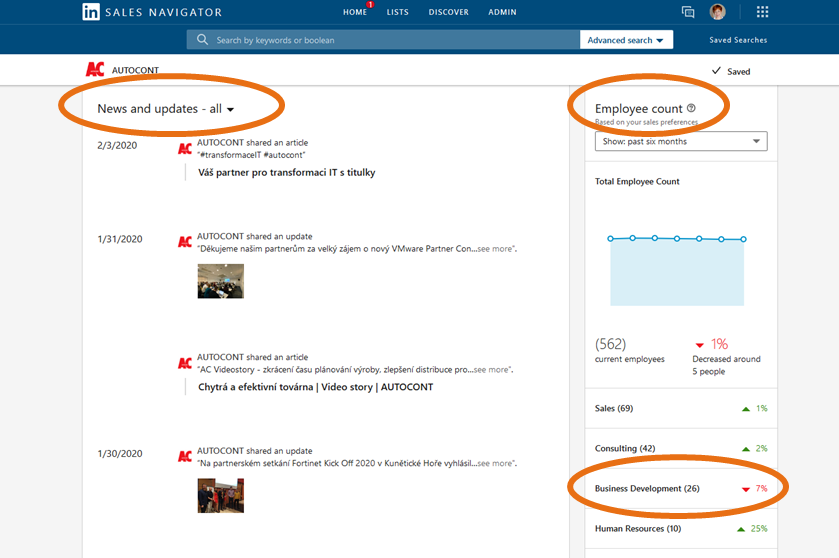 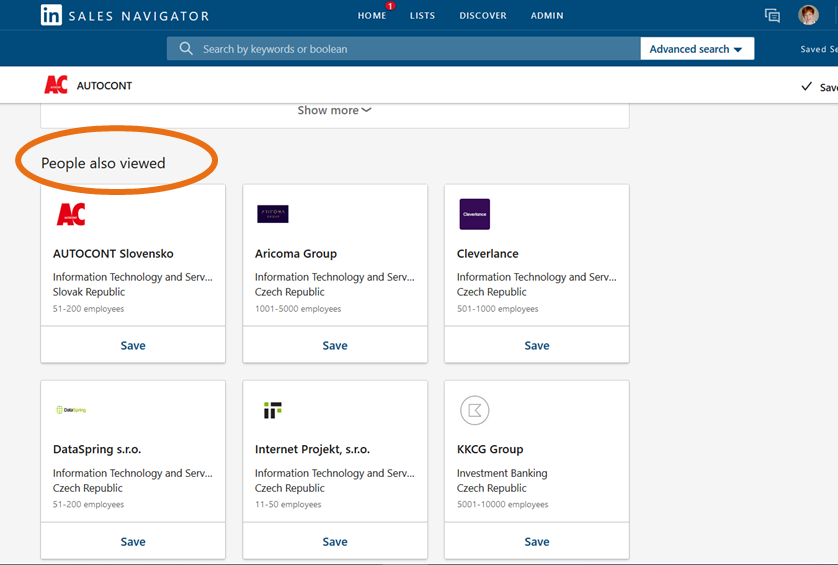 13
©2021 Linked Akademie
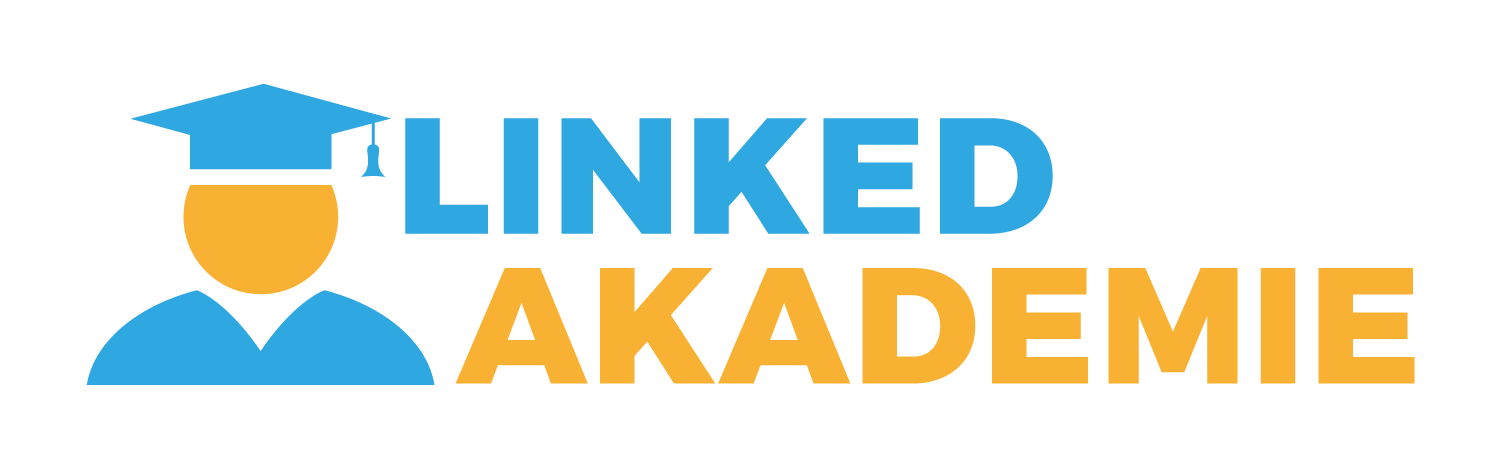 7. VYHLEDÁVÁNÍ KONTAKTŮ A LEADŮ
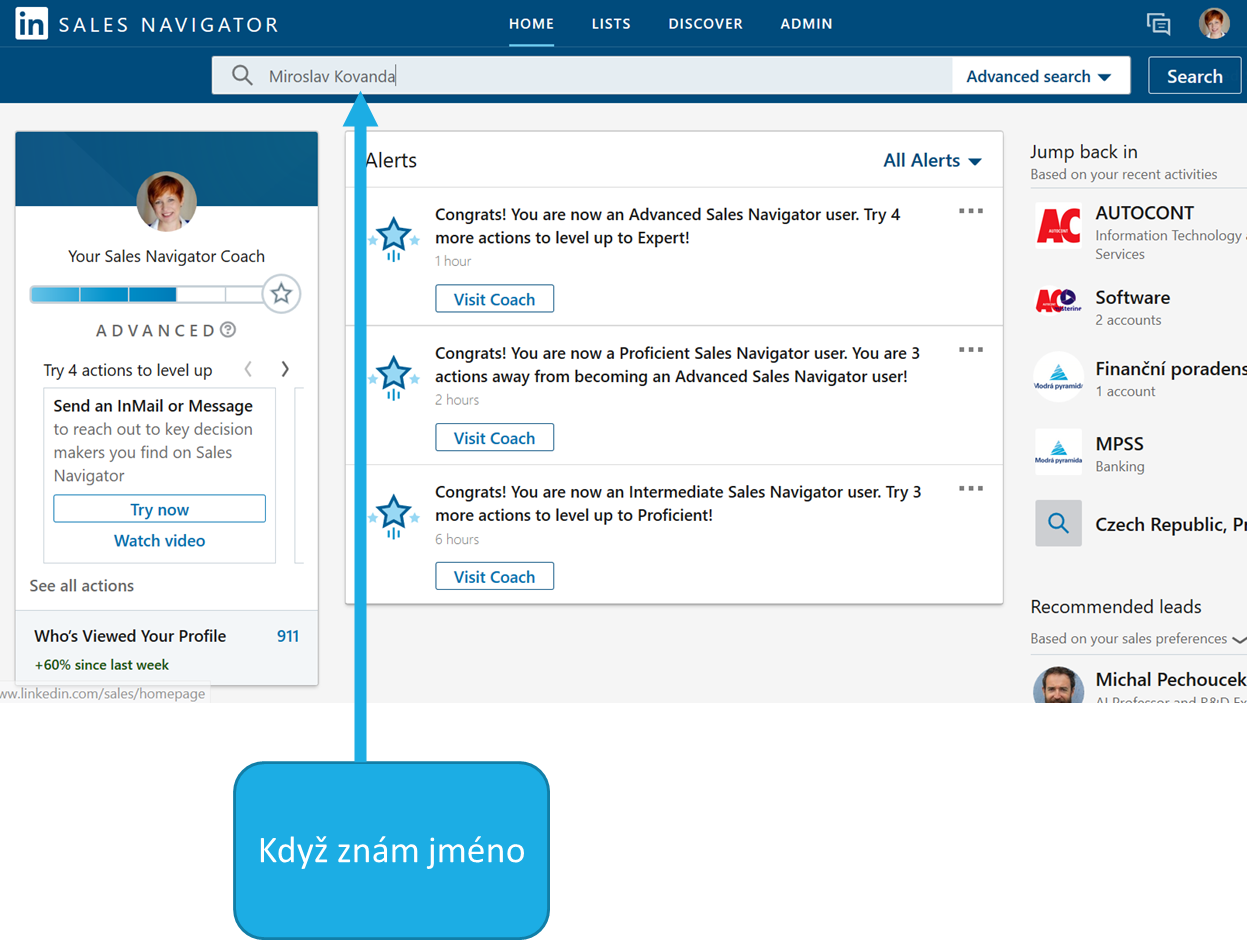 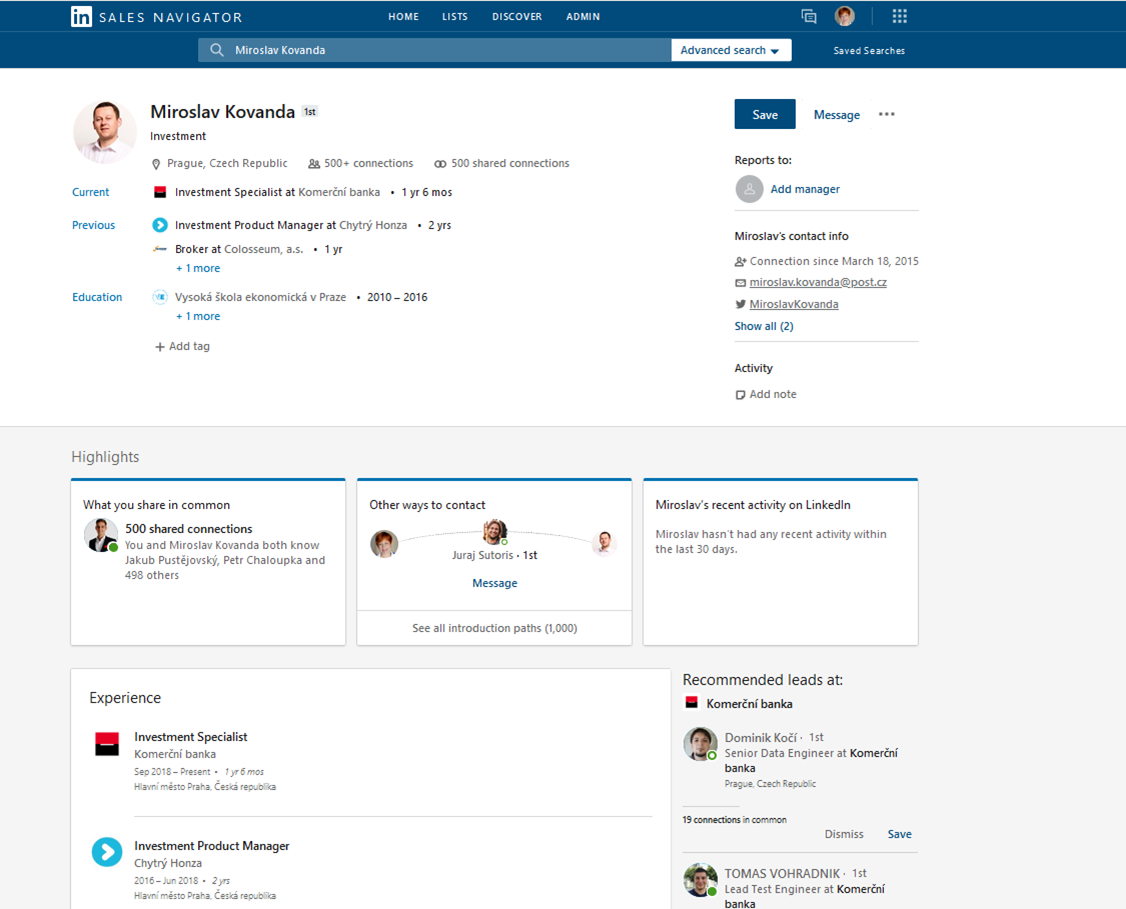 14
©2021 Linked Akademie
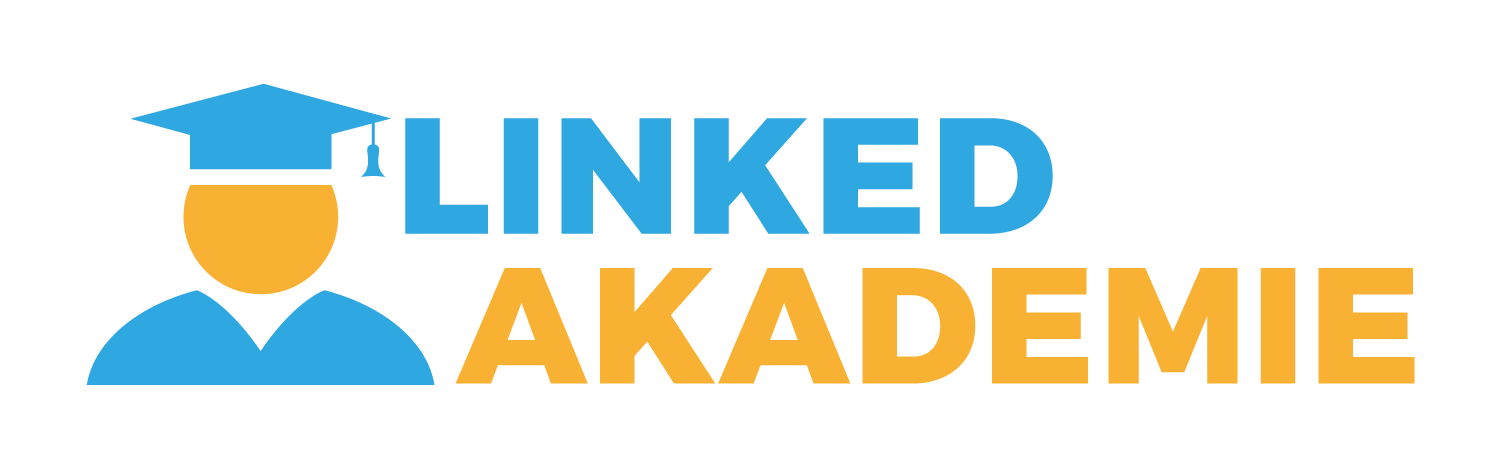 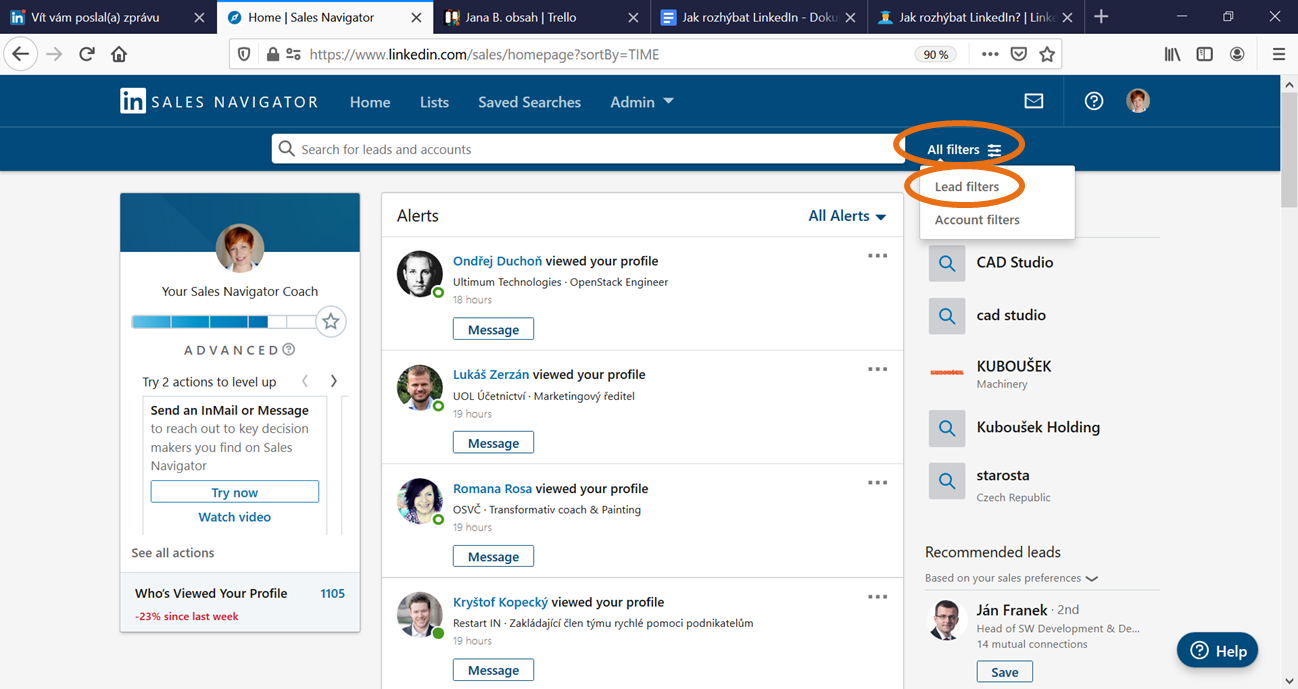 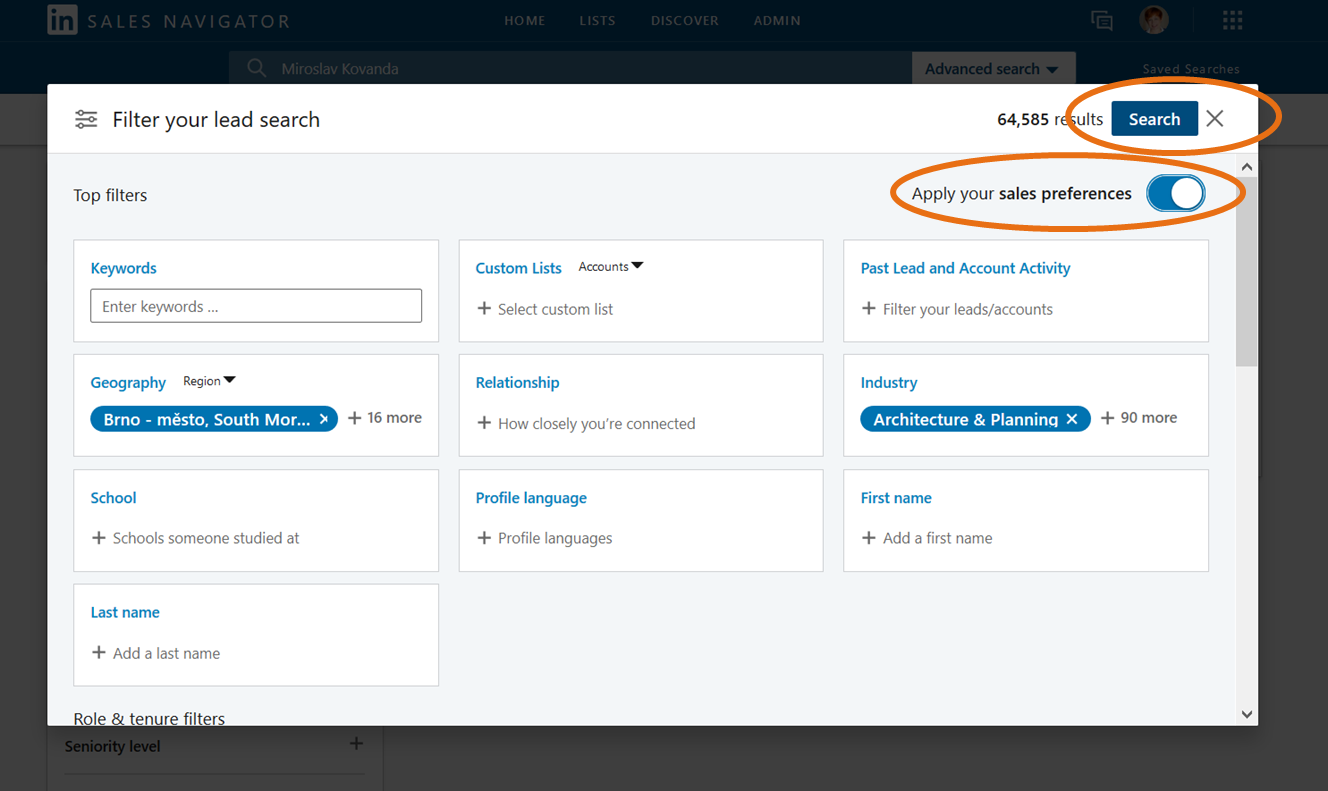 15
©2021 Linked Akademie
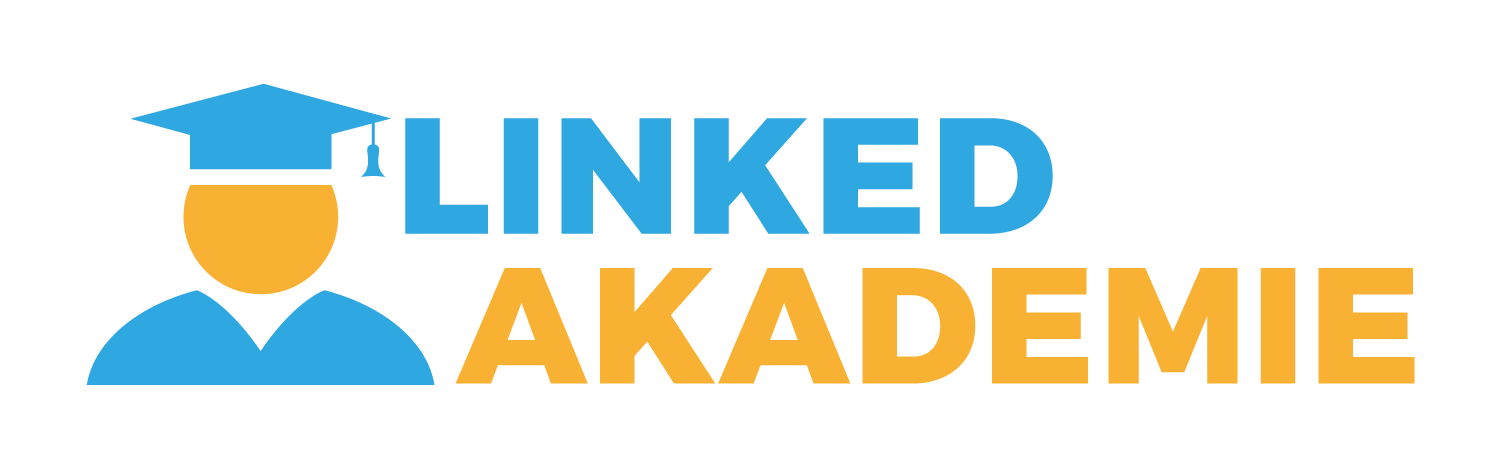 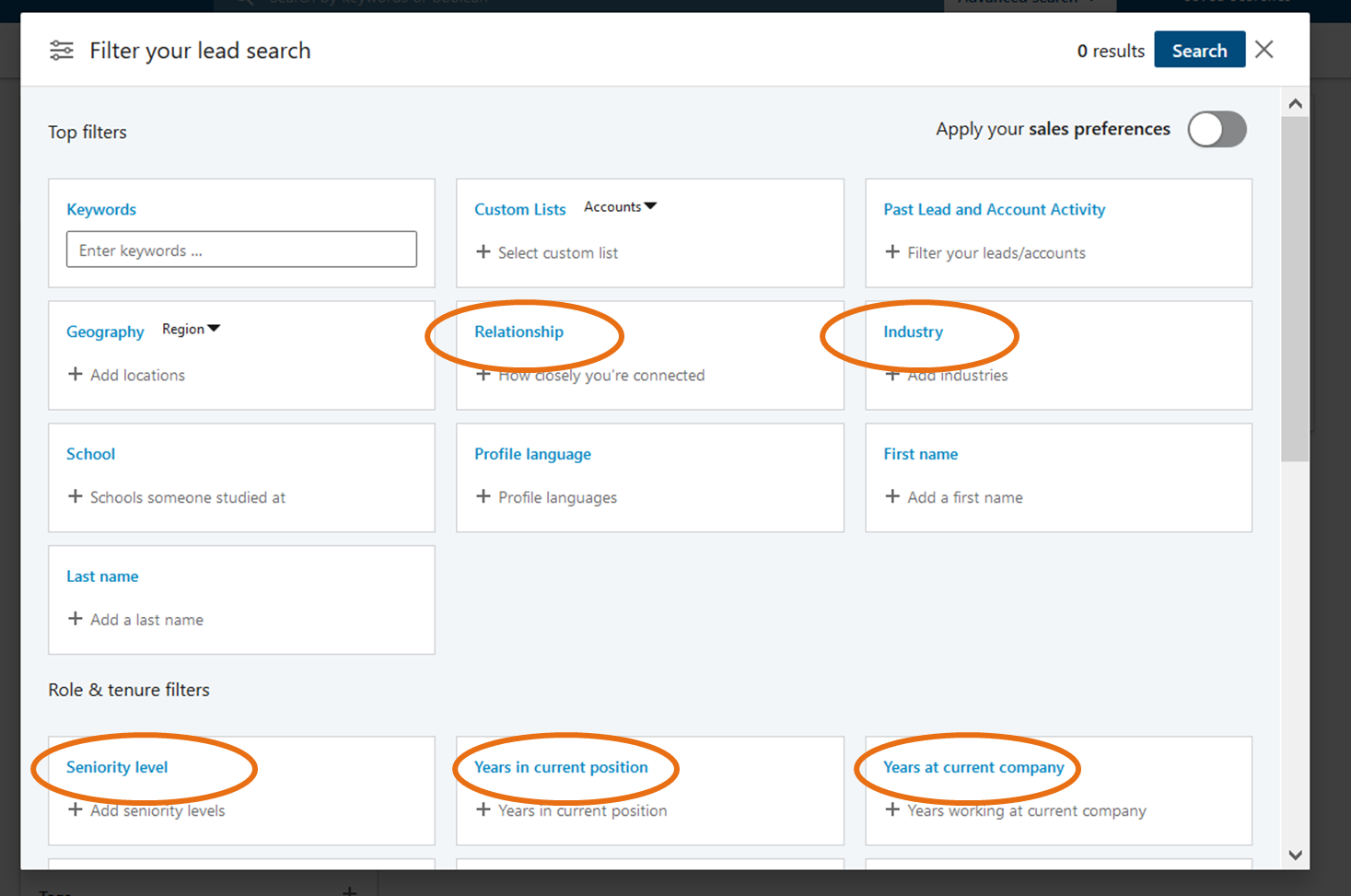 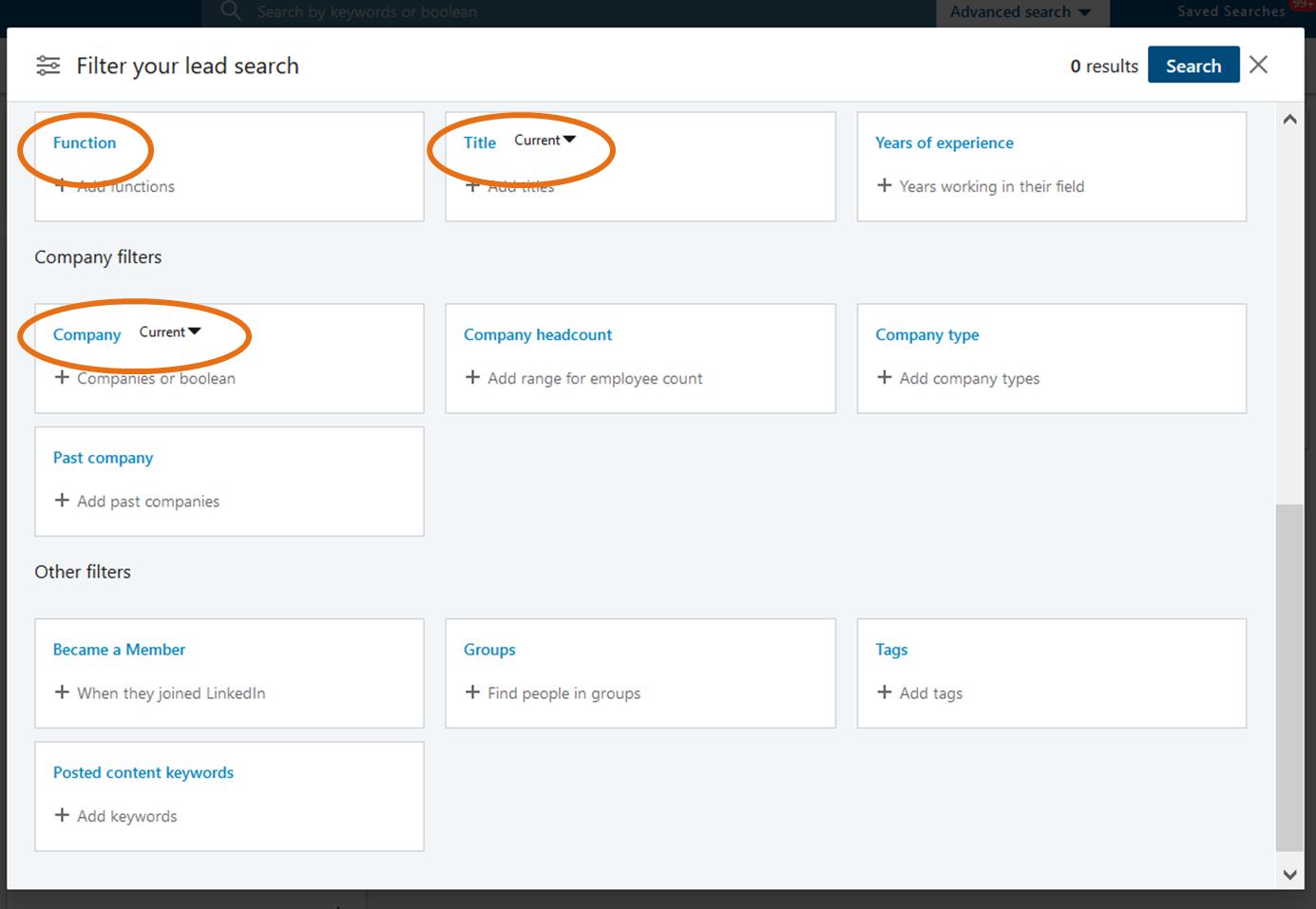 16
©2021 Linked Akademie
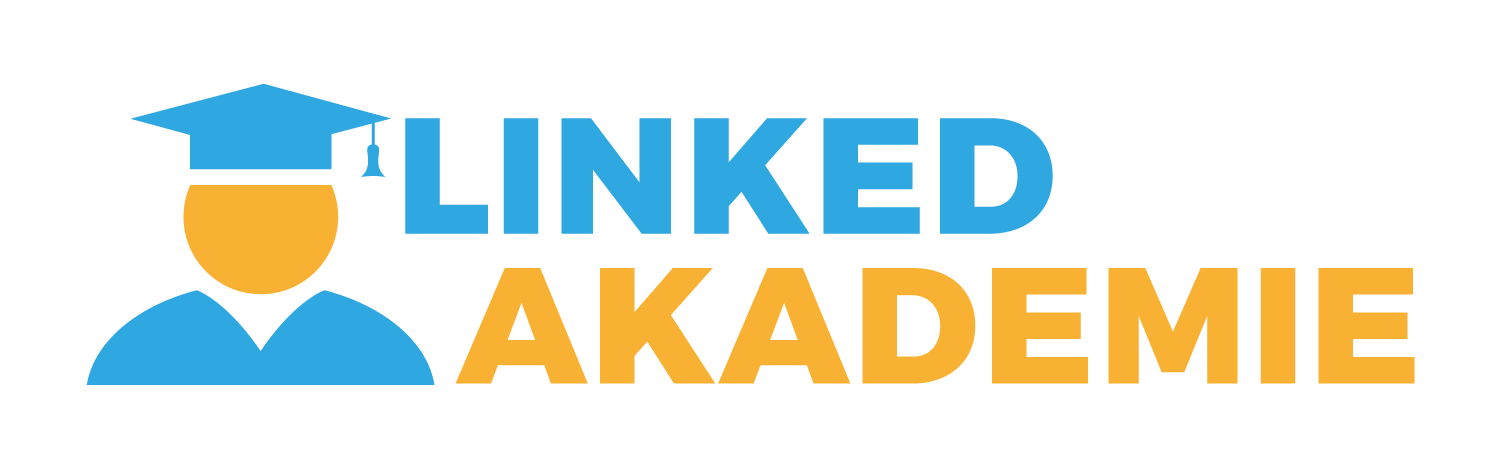 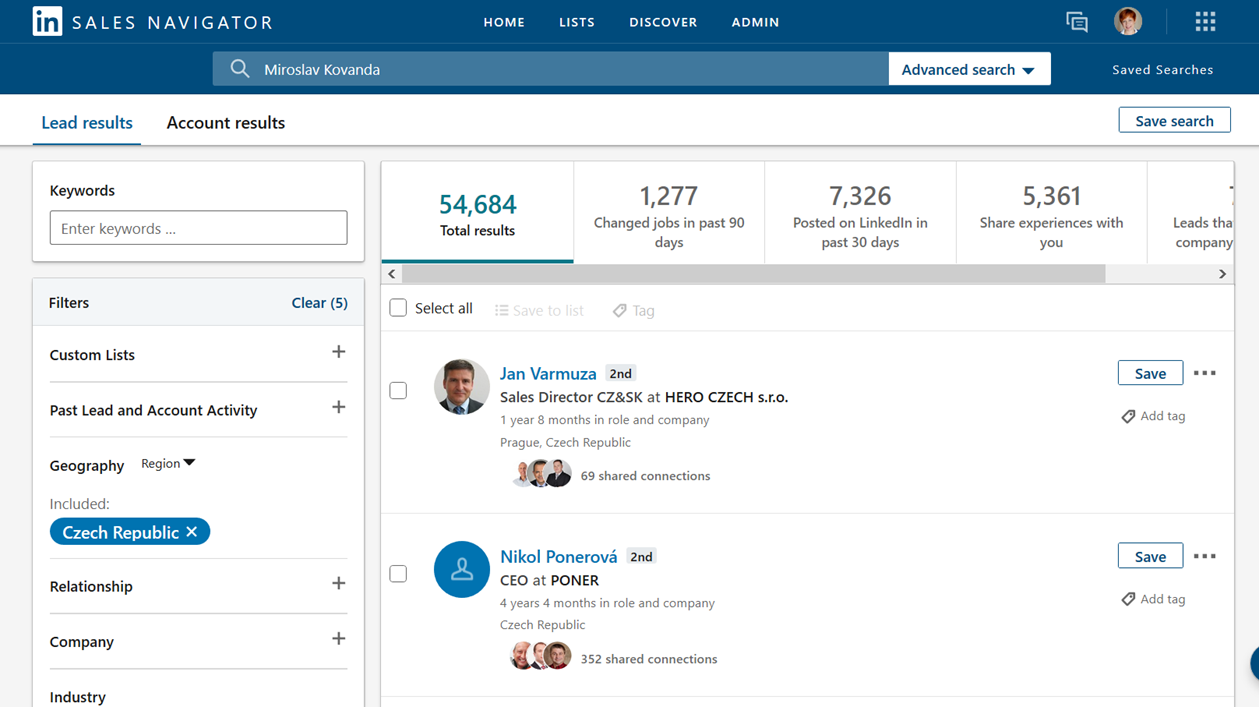 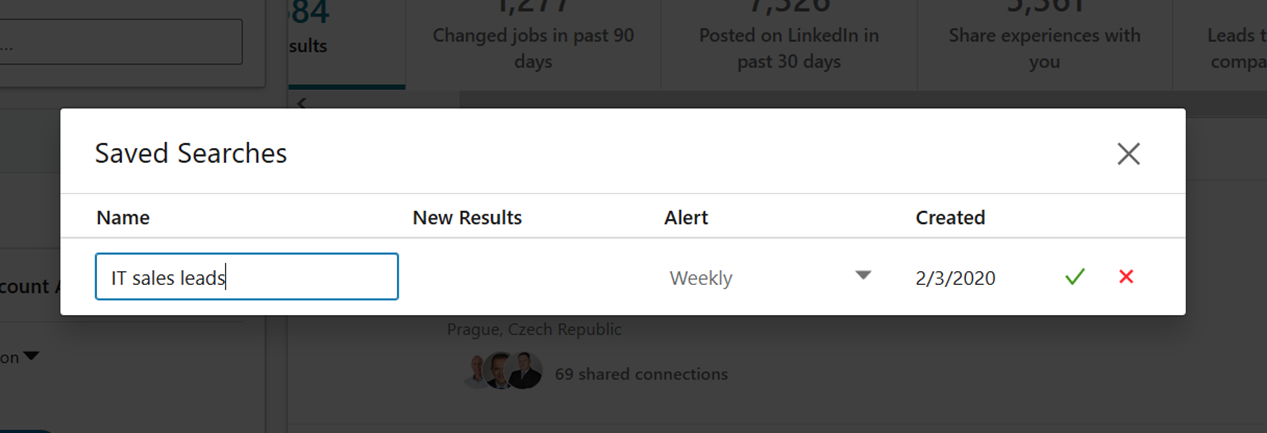 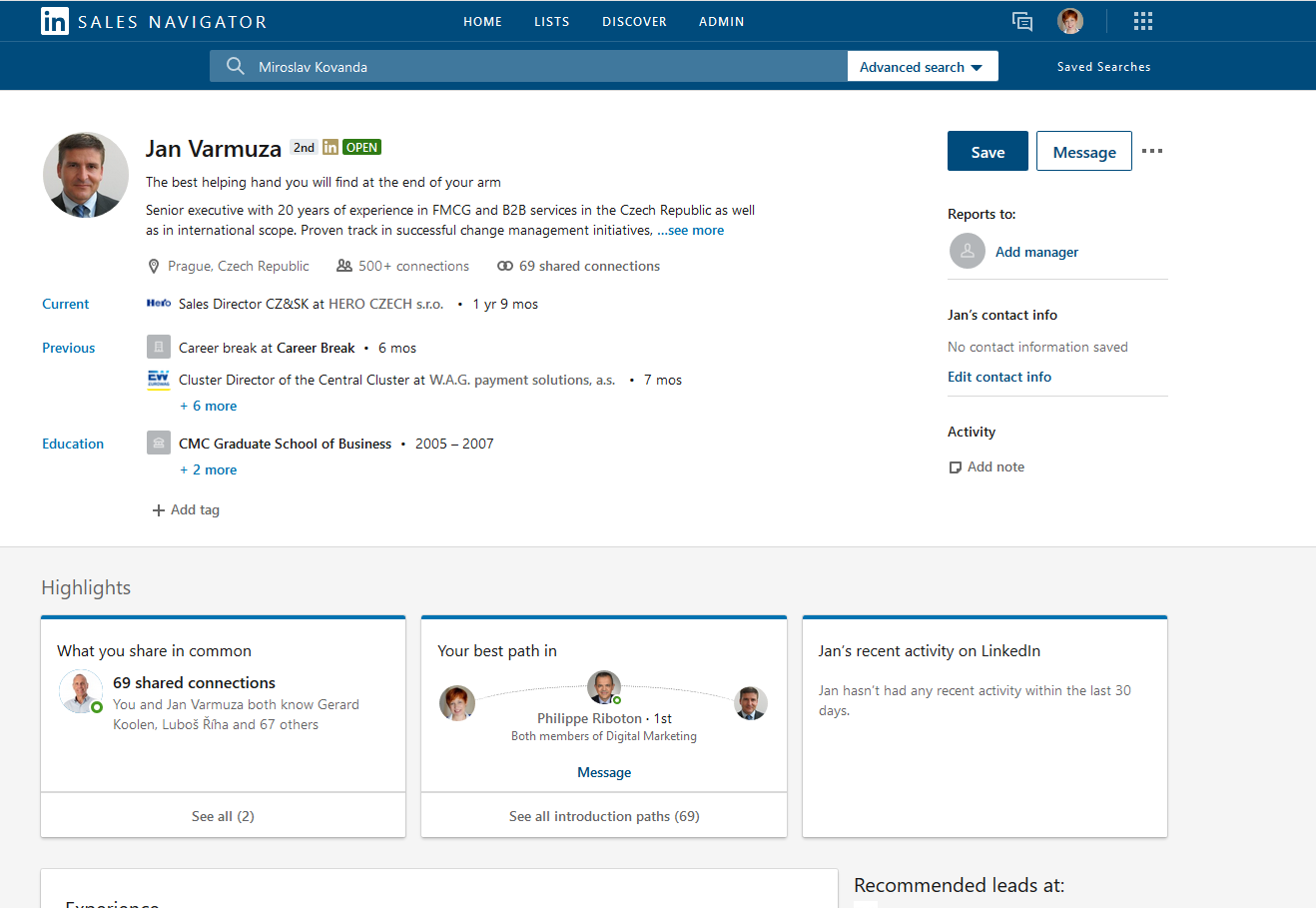 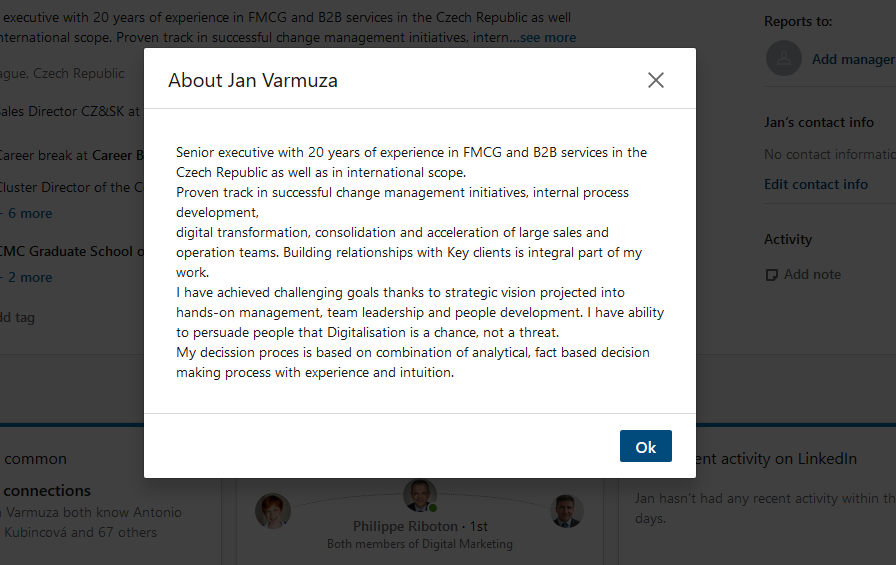 17
©2021 Linked Akademie
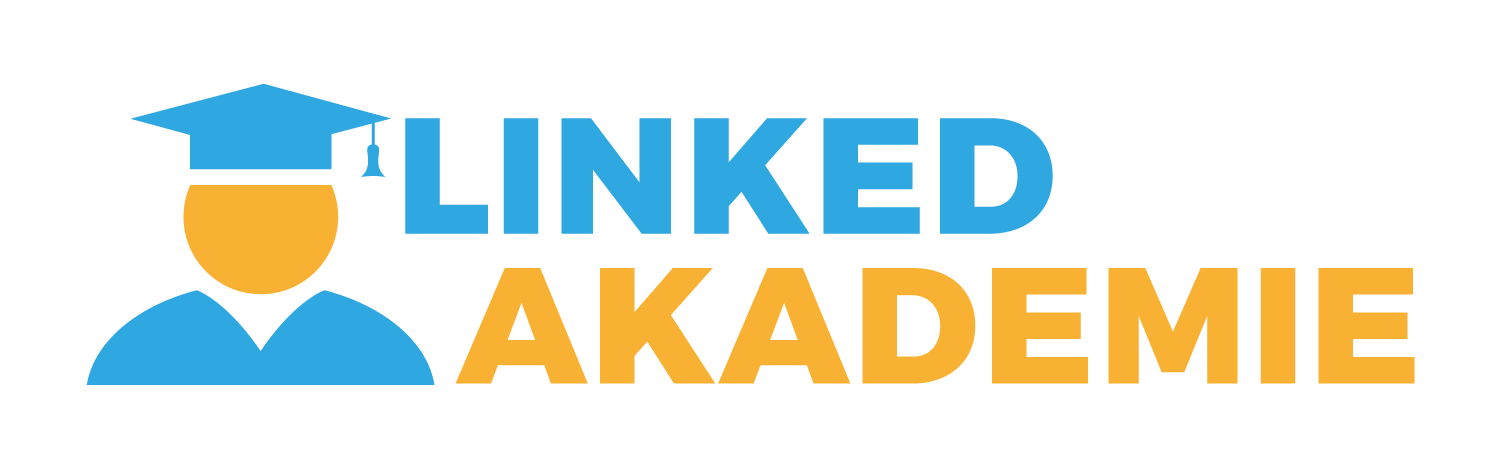 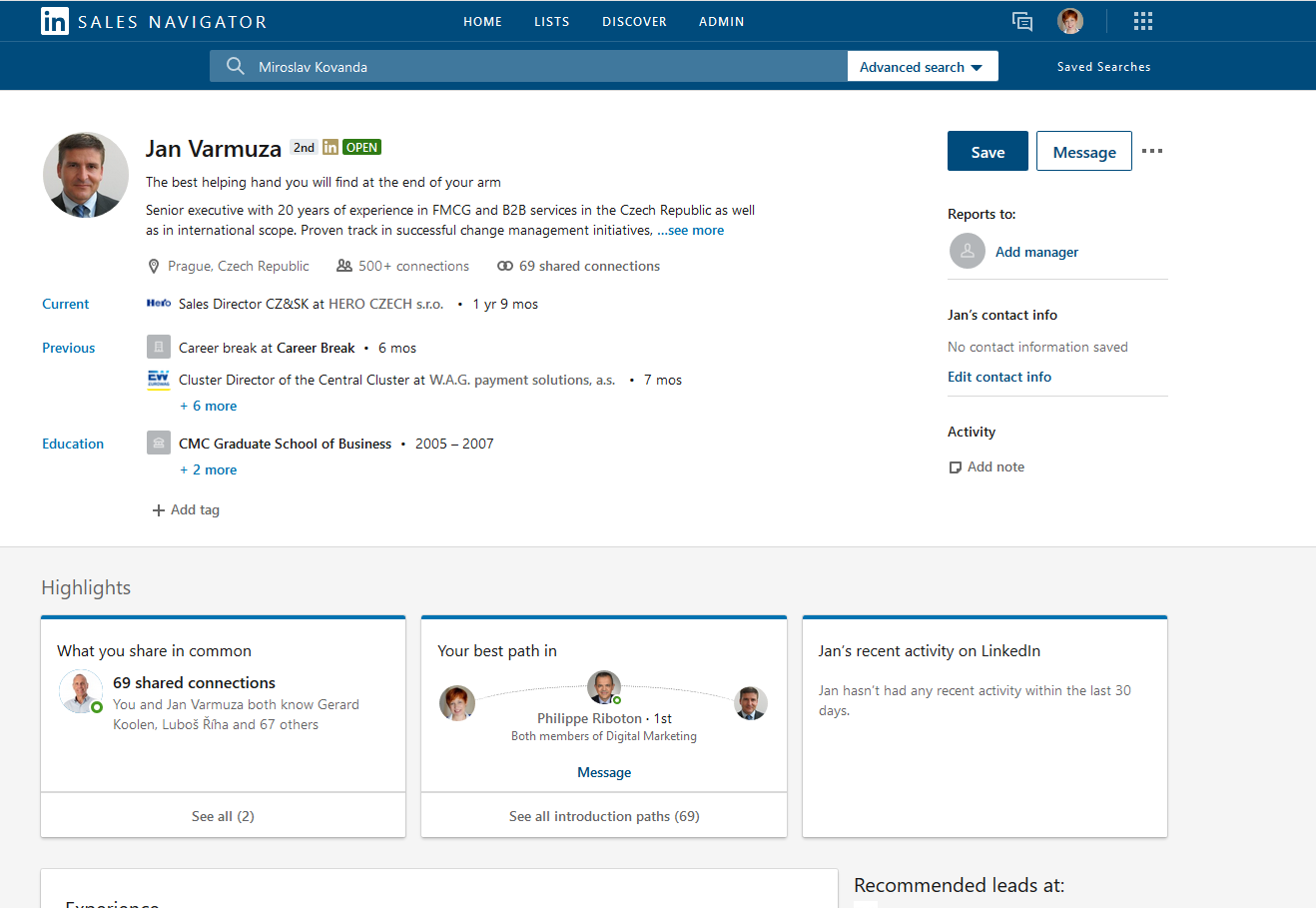 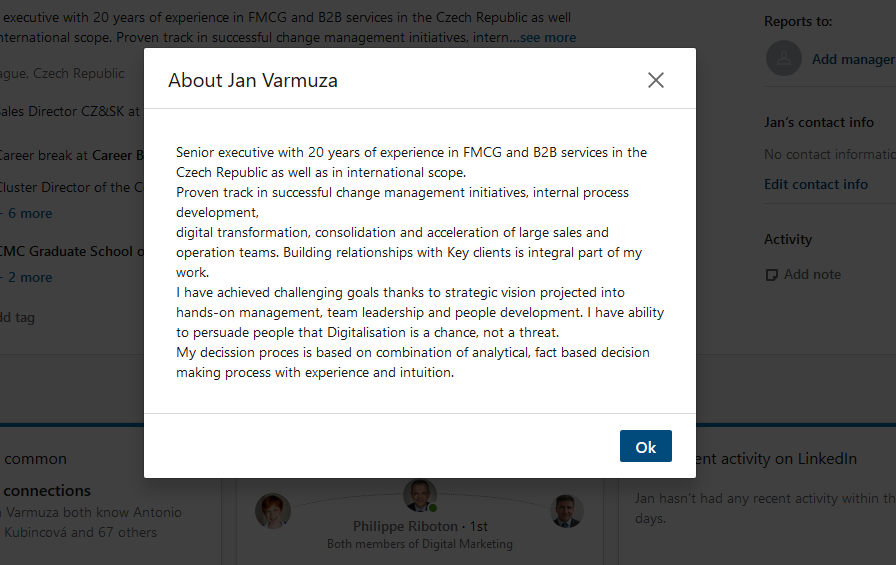 18
©2021 Linked Akademie
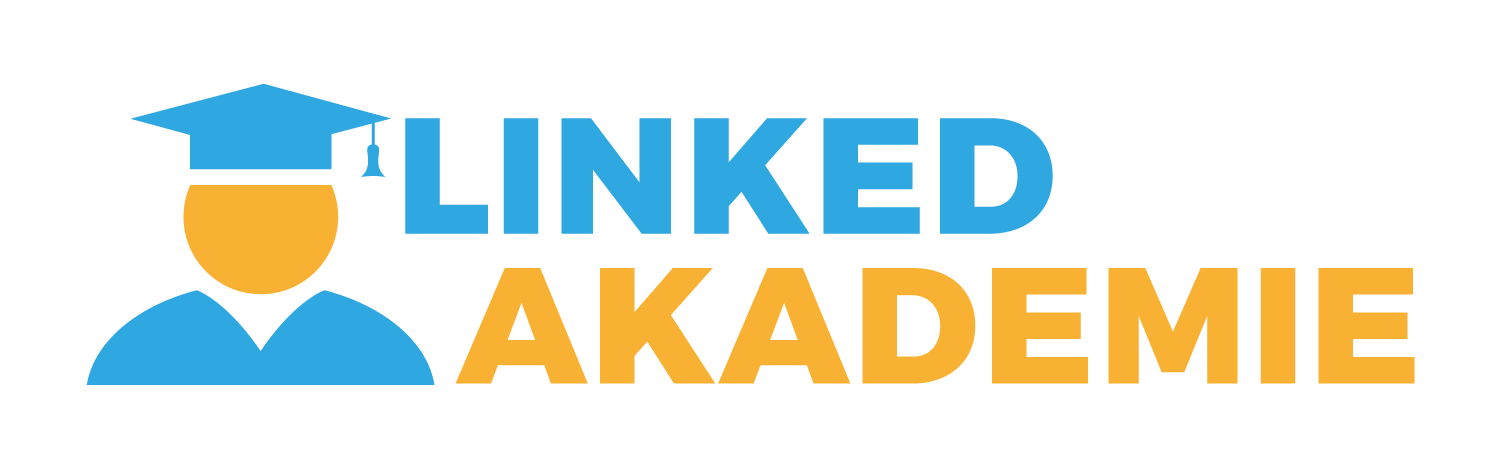 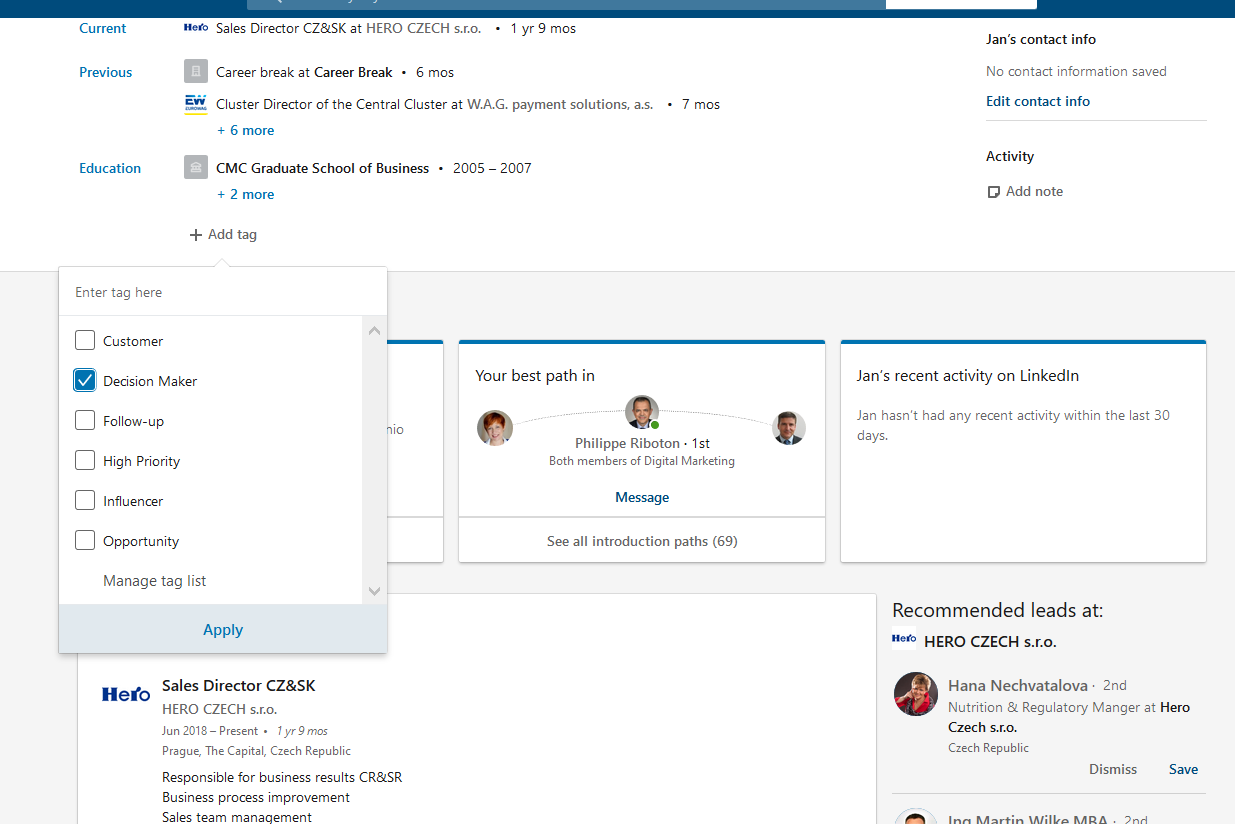 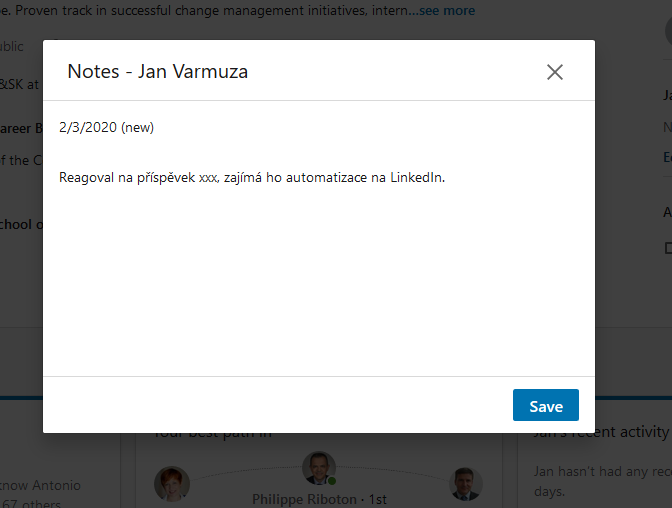 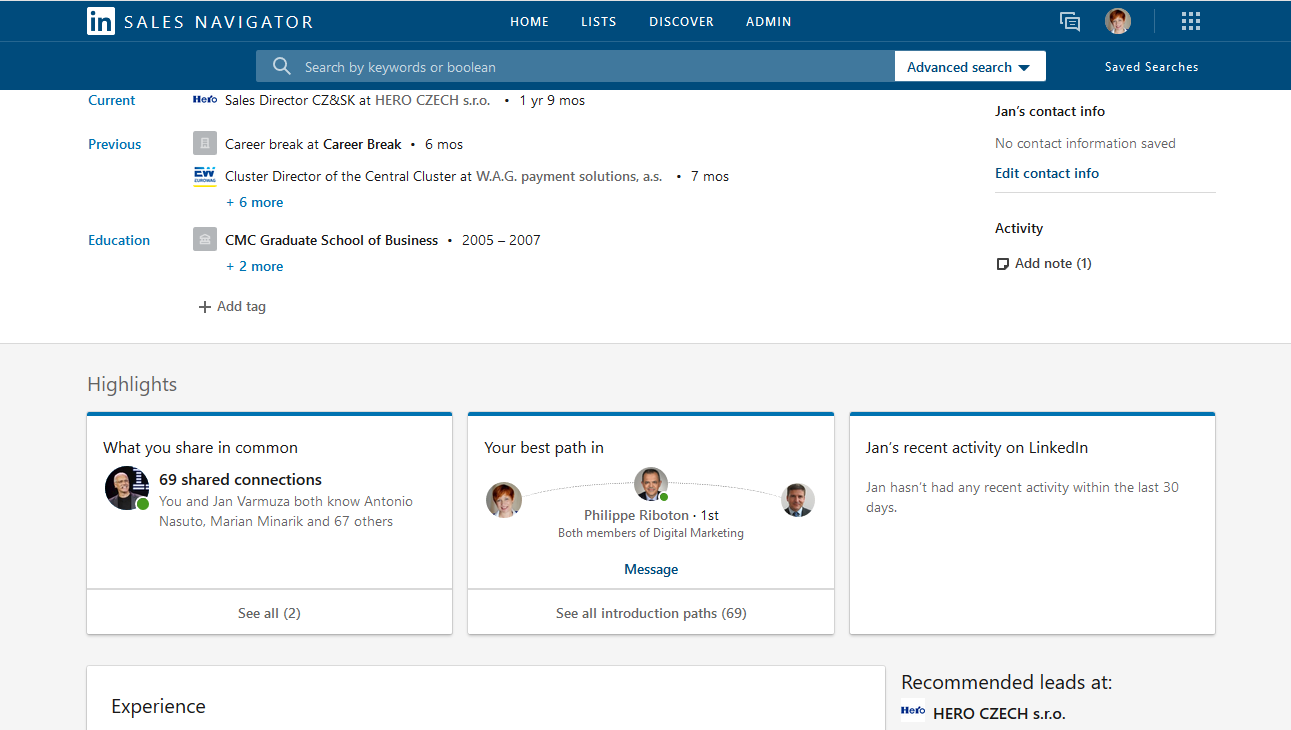 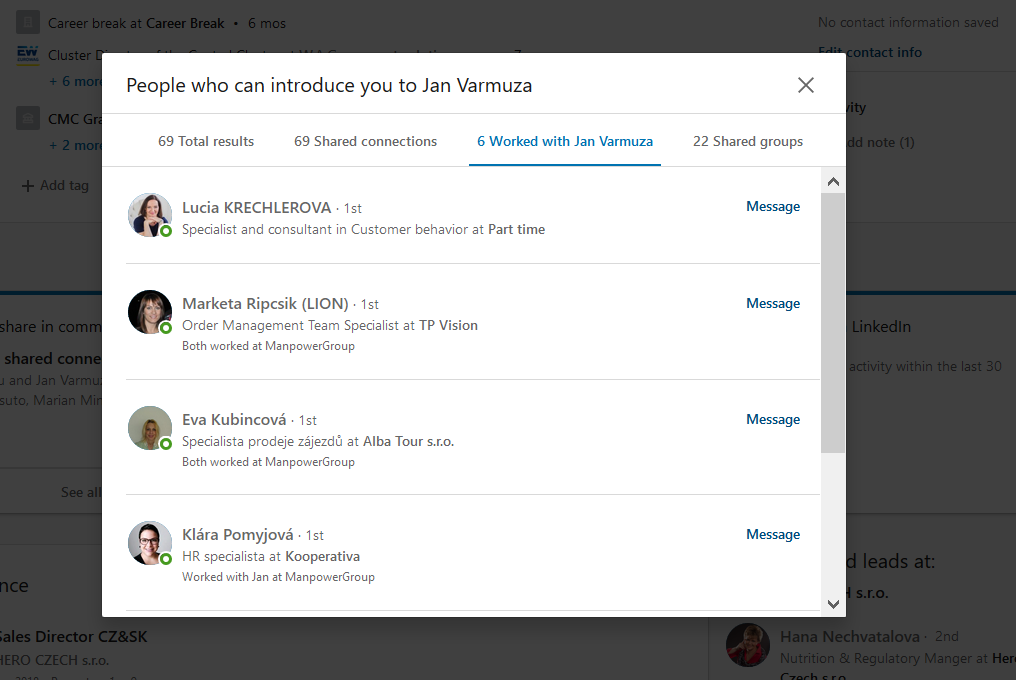 19
©2021 Linked Akademie
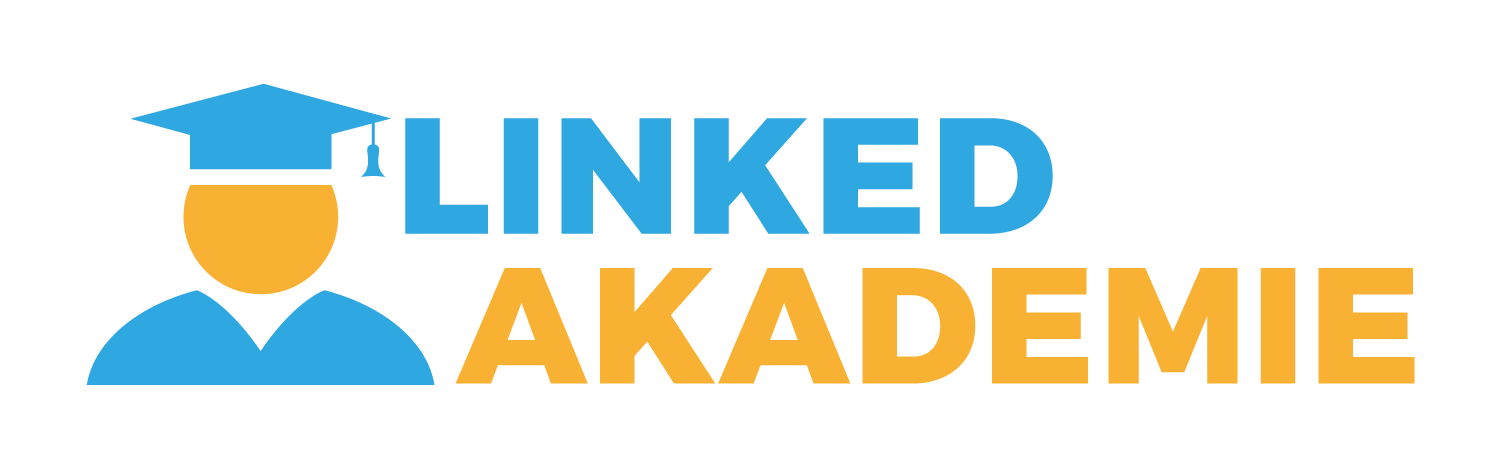 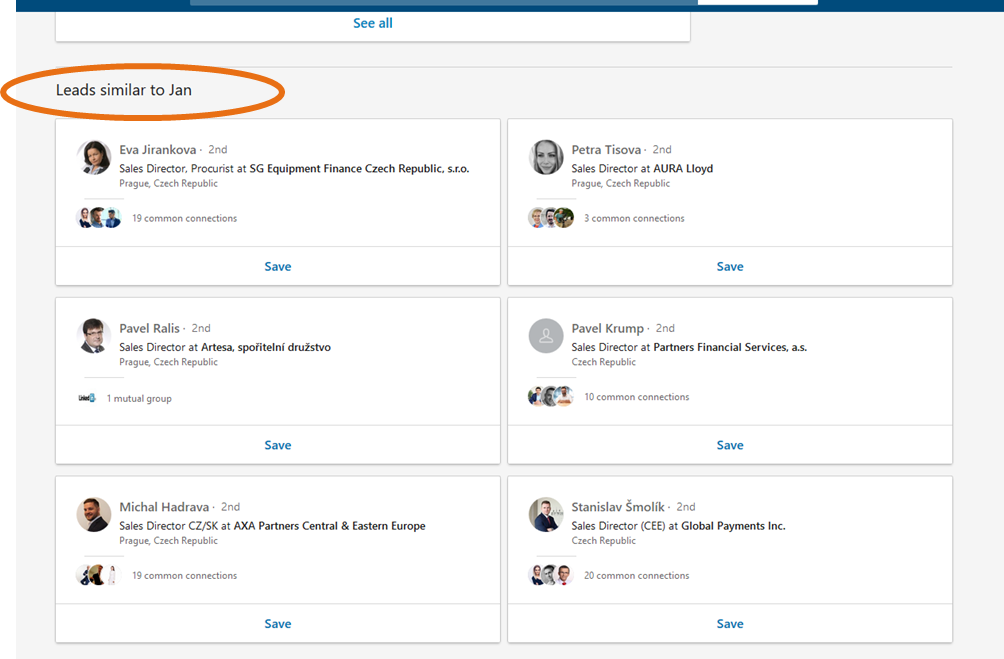 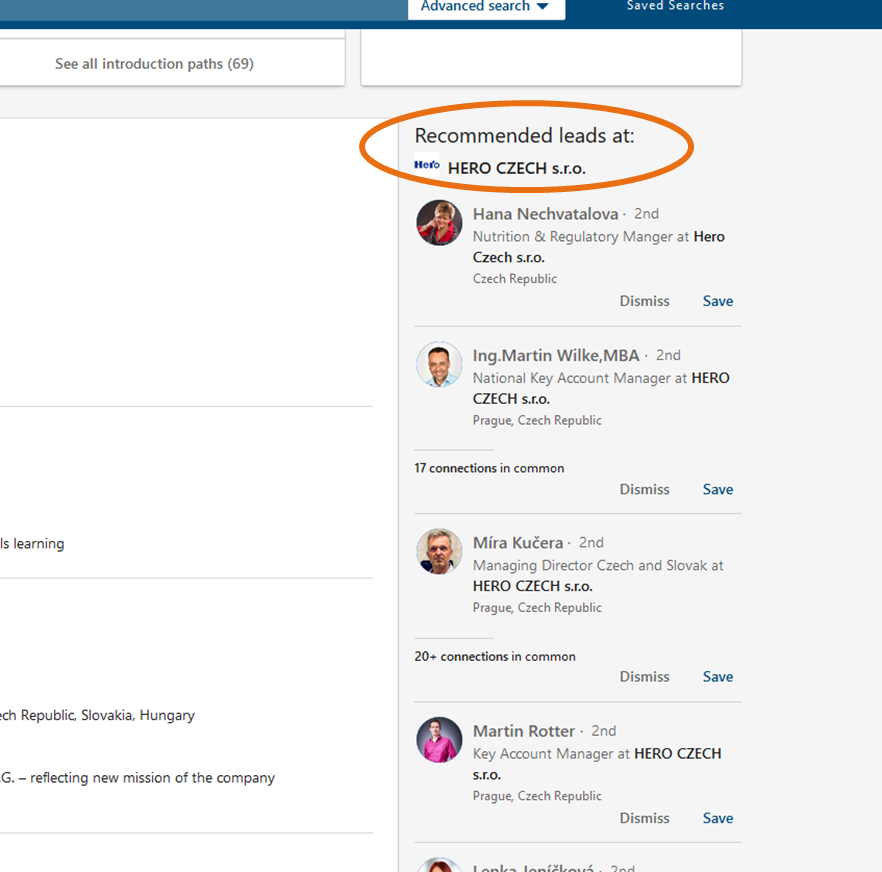 20
©2021 Linked Akademie
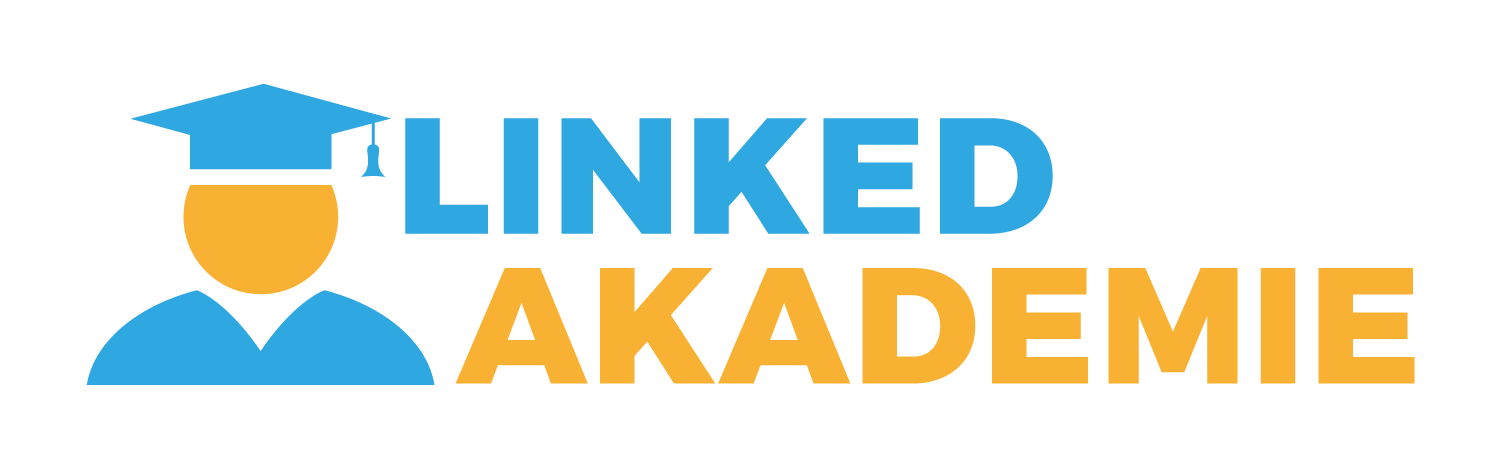 8. VYTVÁŘENÍ a SPRÁVA SEZNAMŮ LEADŮ(Leads lists)
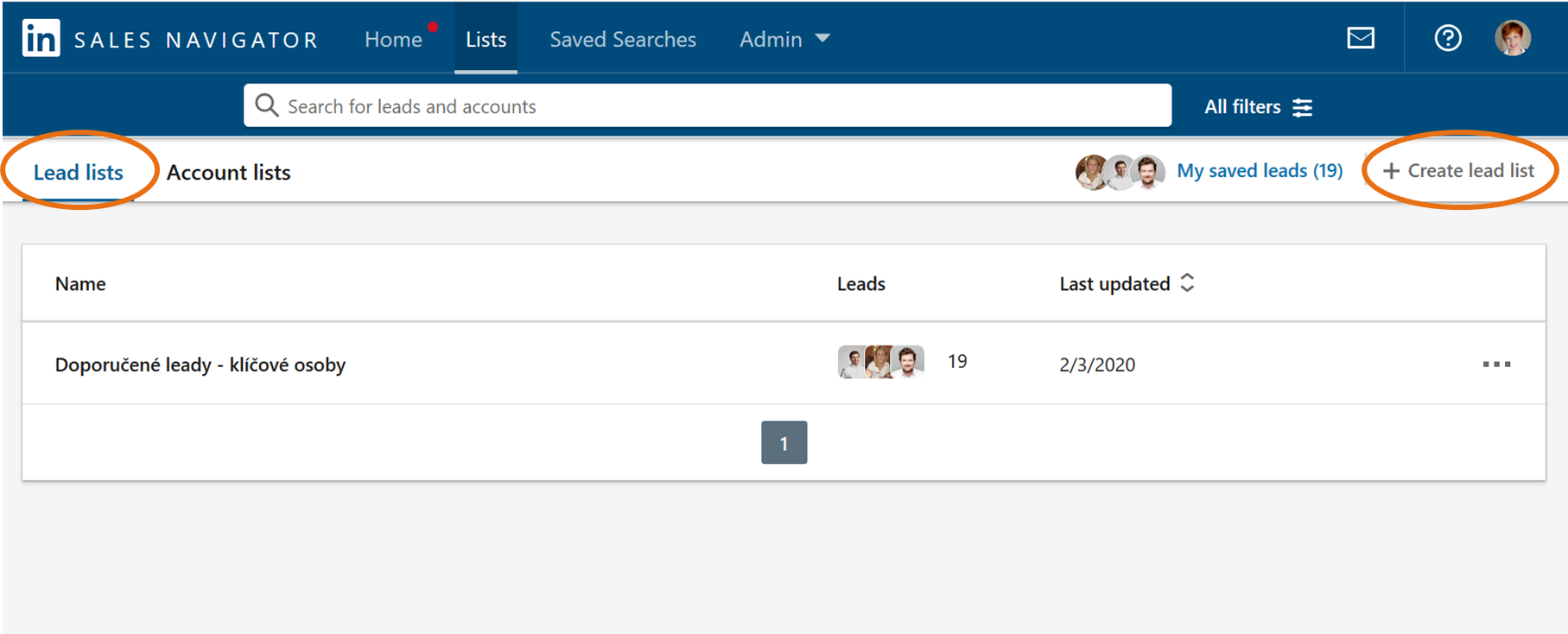 21
©2021 Linked Akademie
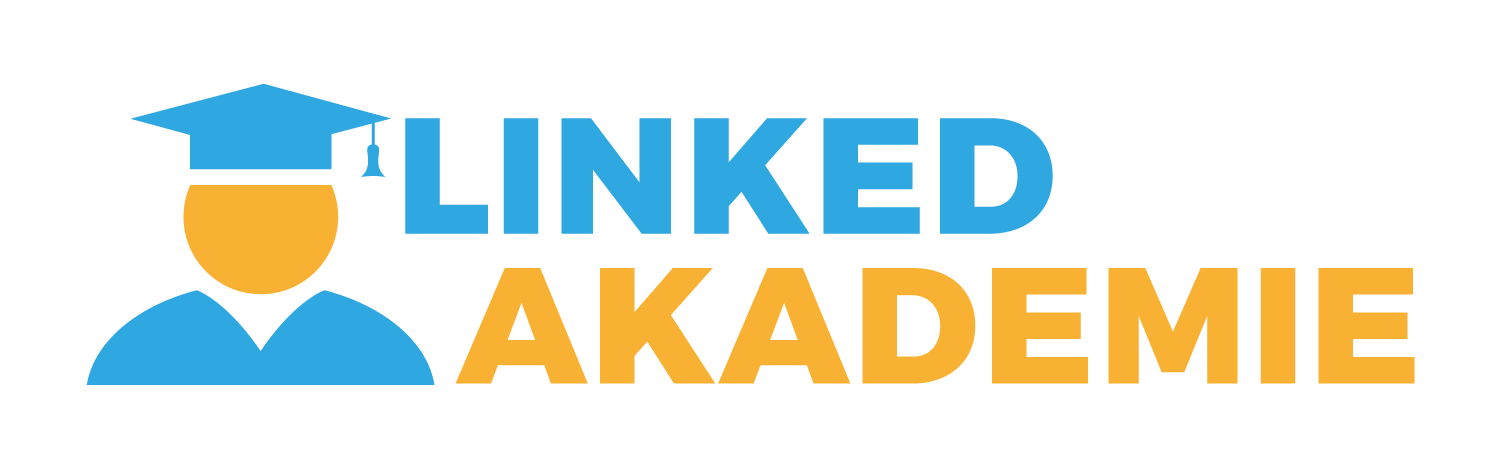 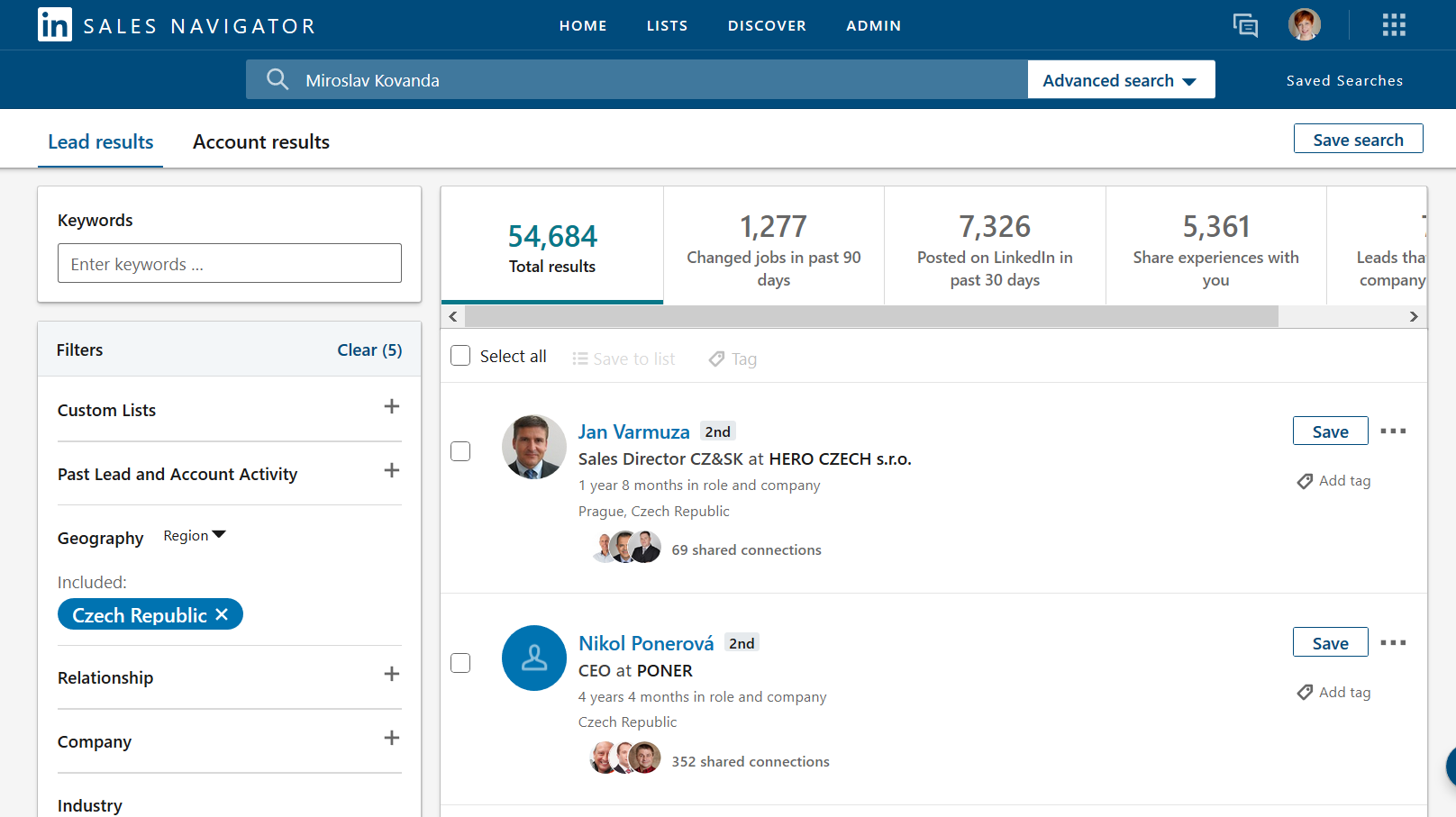 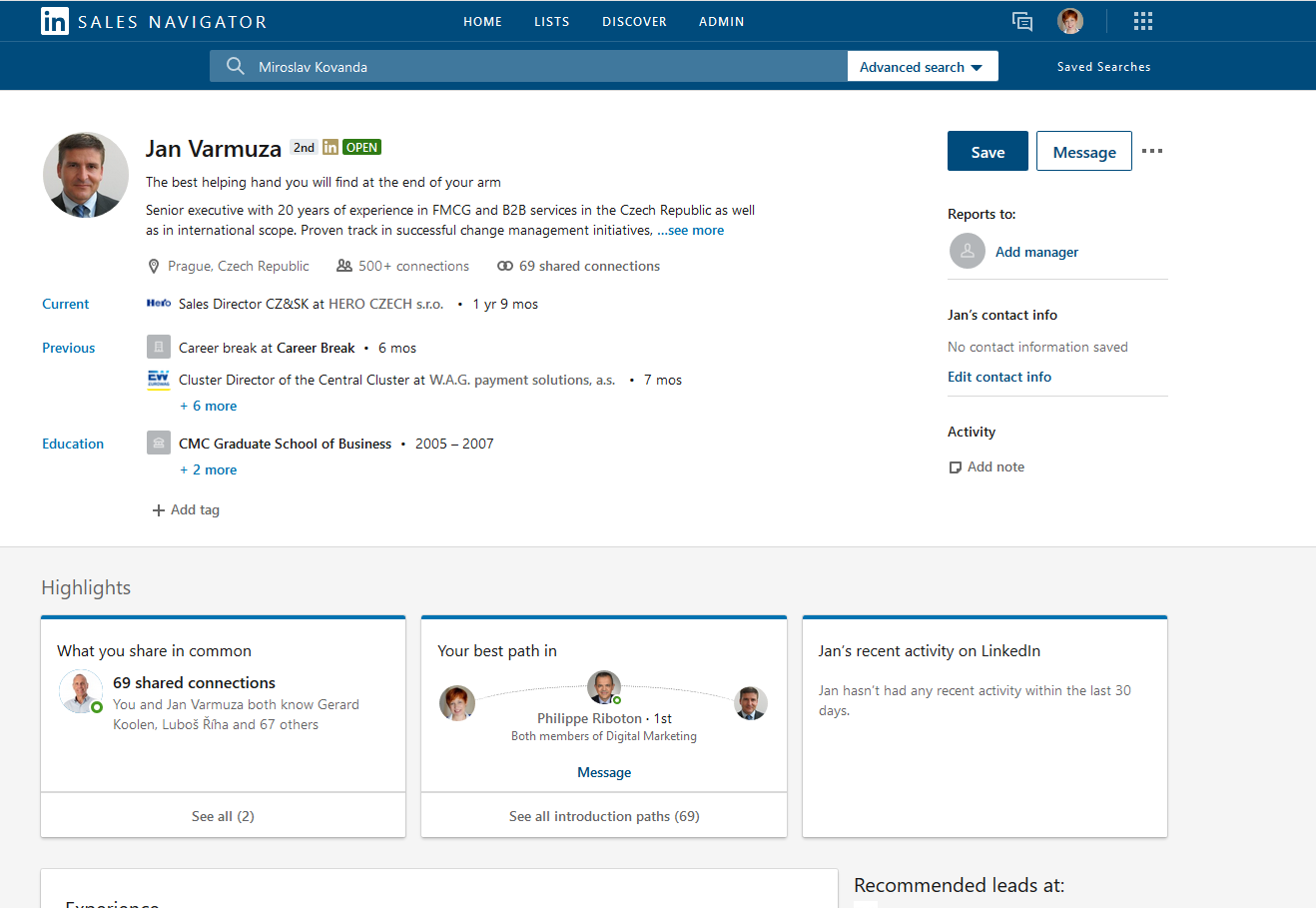 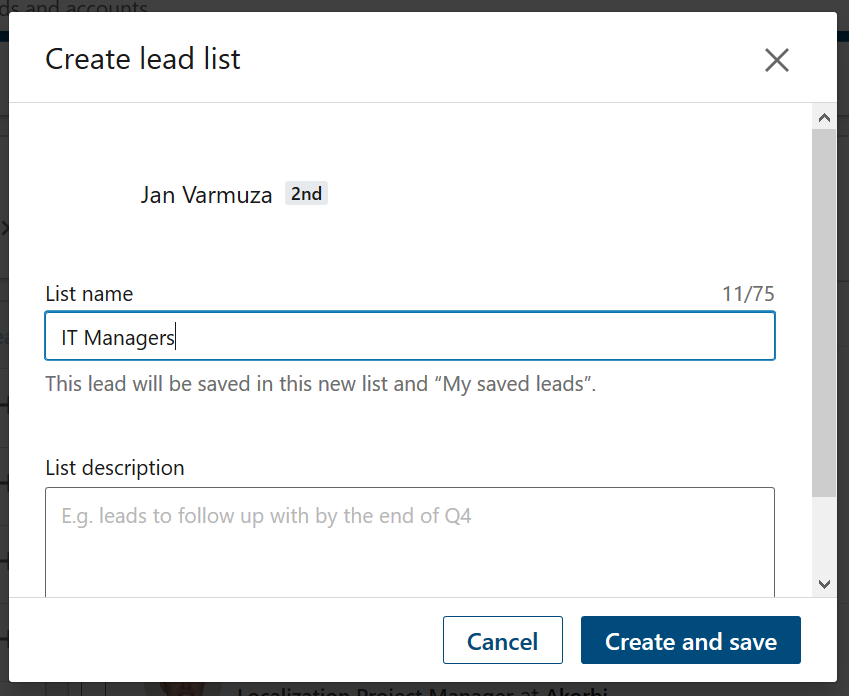 22
©2021 Linked Akademie
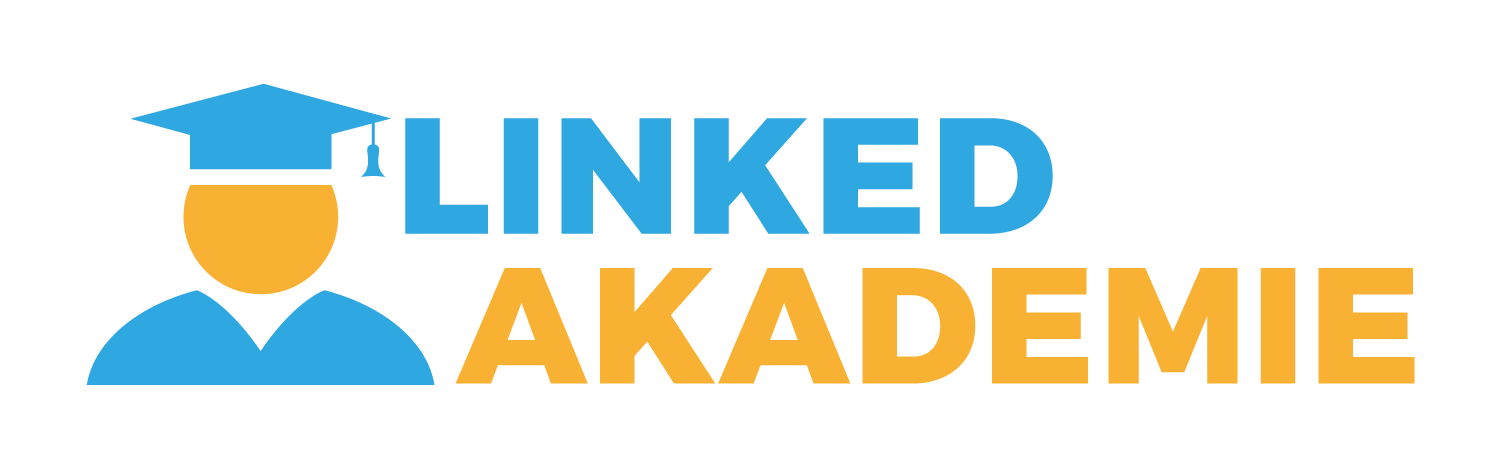 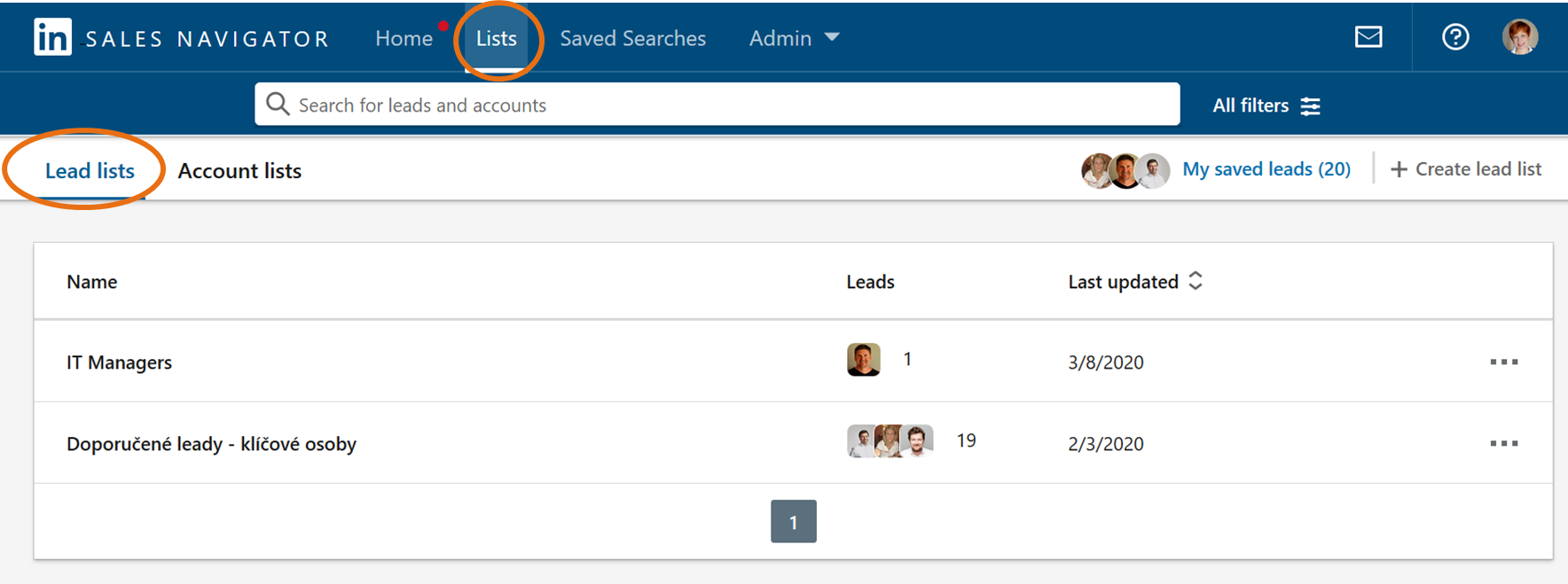 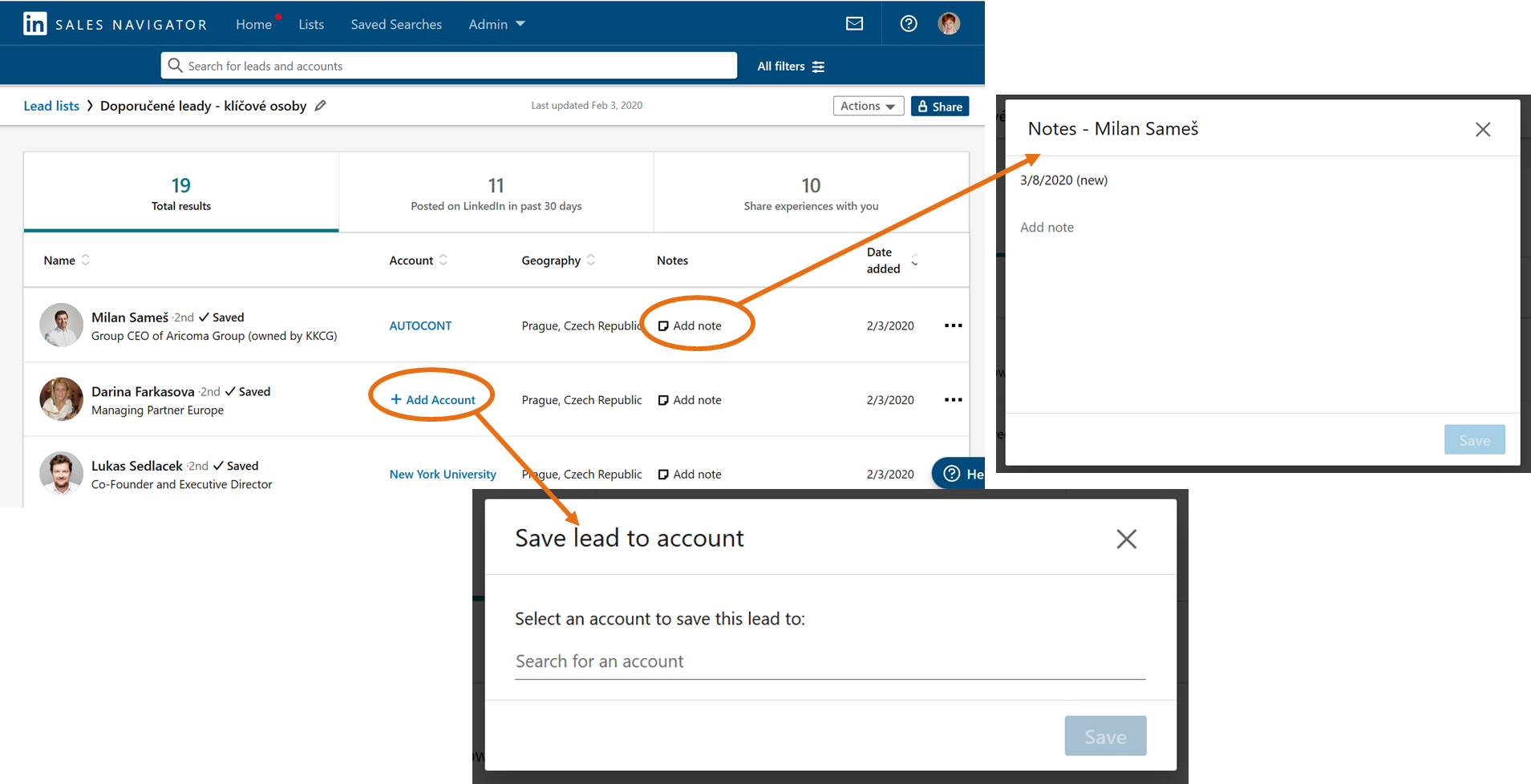 23
©2021 Linked Akademie
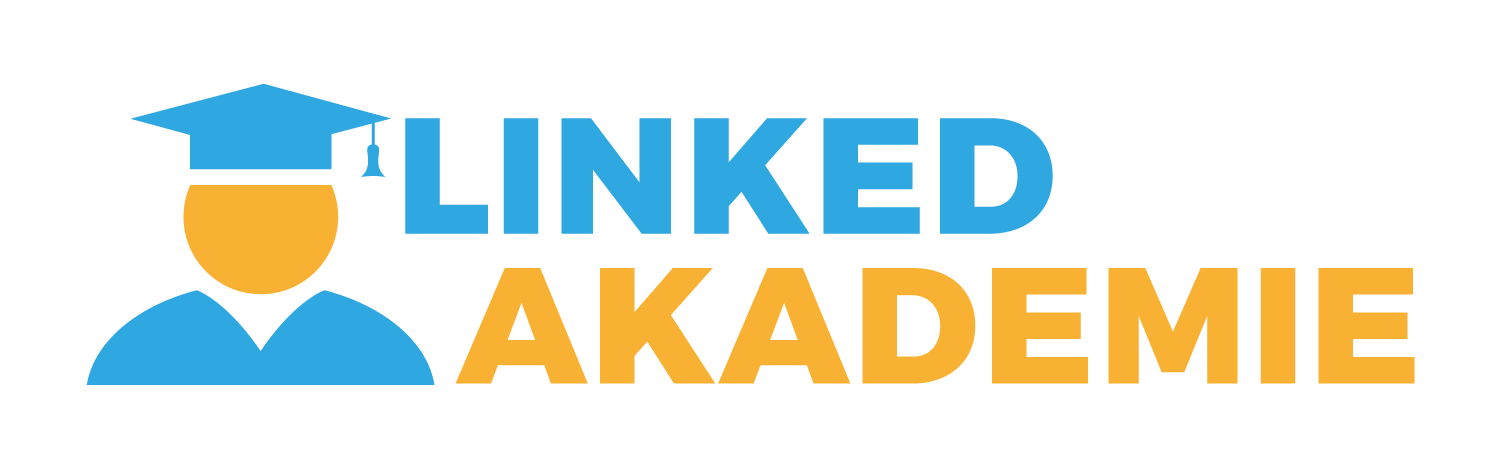 9. KONTAKTOVÁNÍ a  KOMUNIKACE
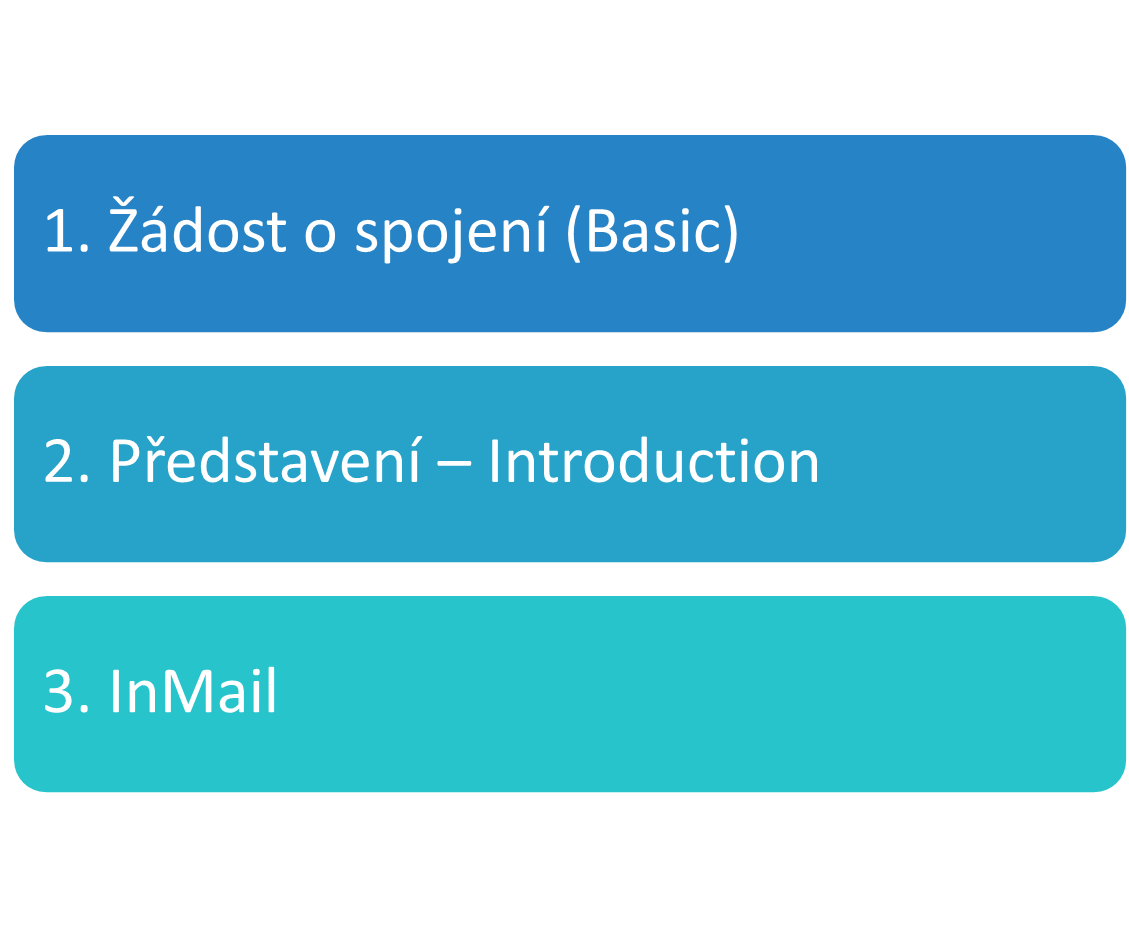 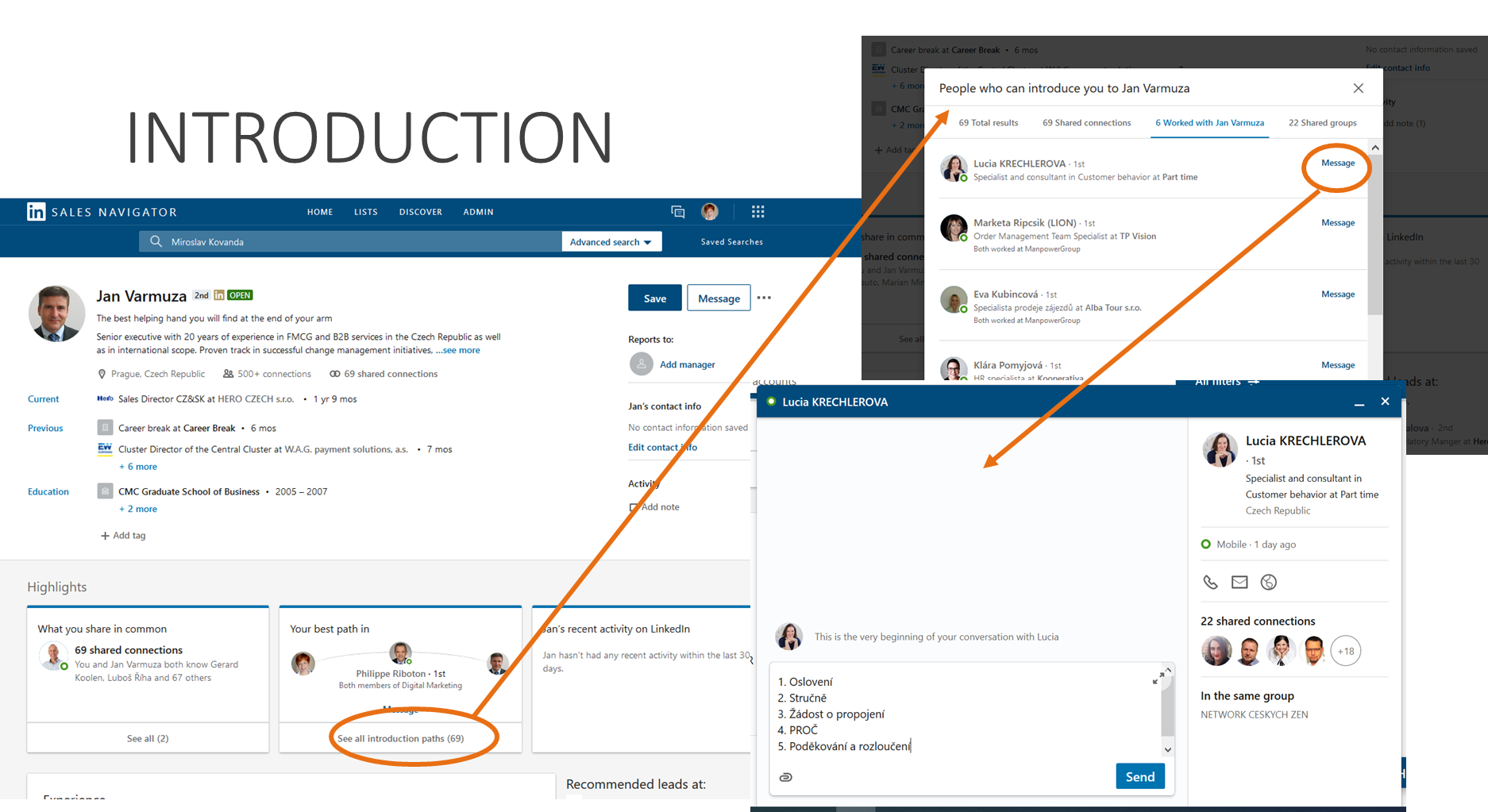 24
©2021 Linked Akademie
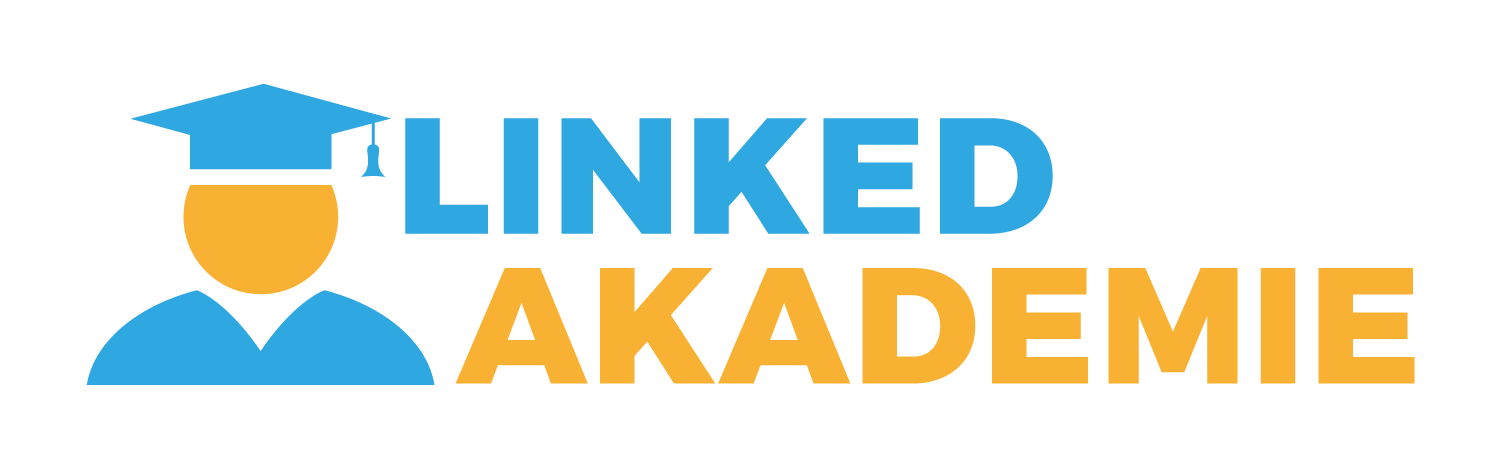 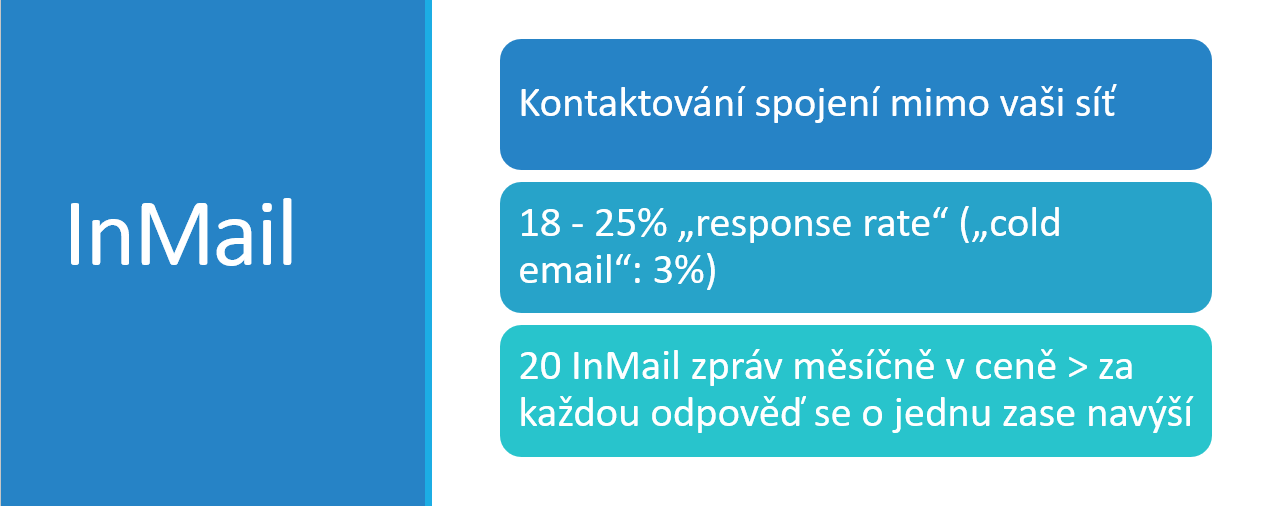 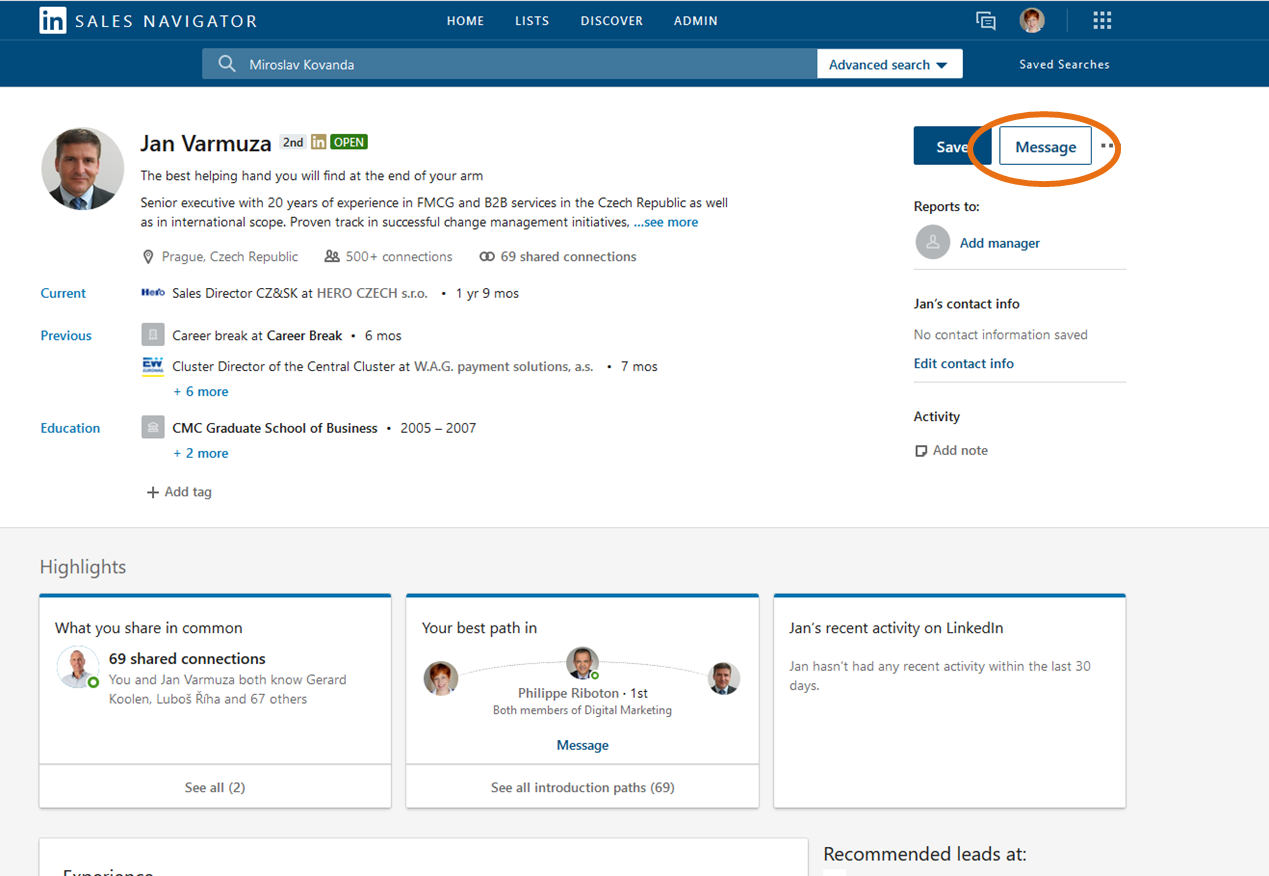 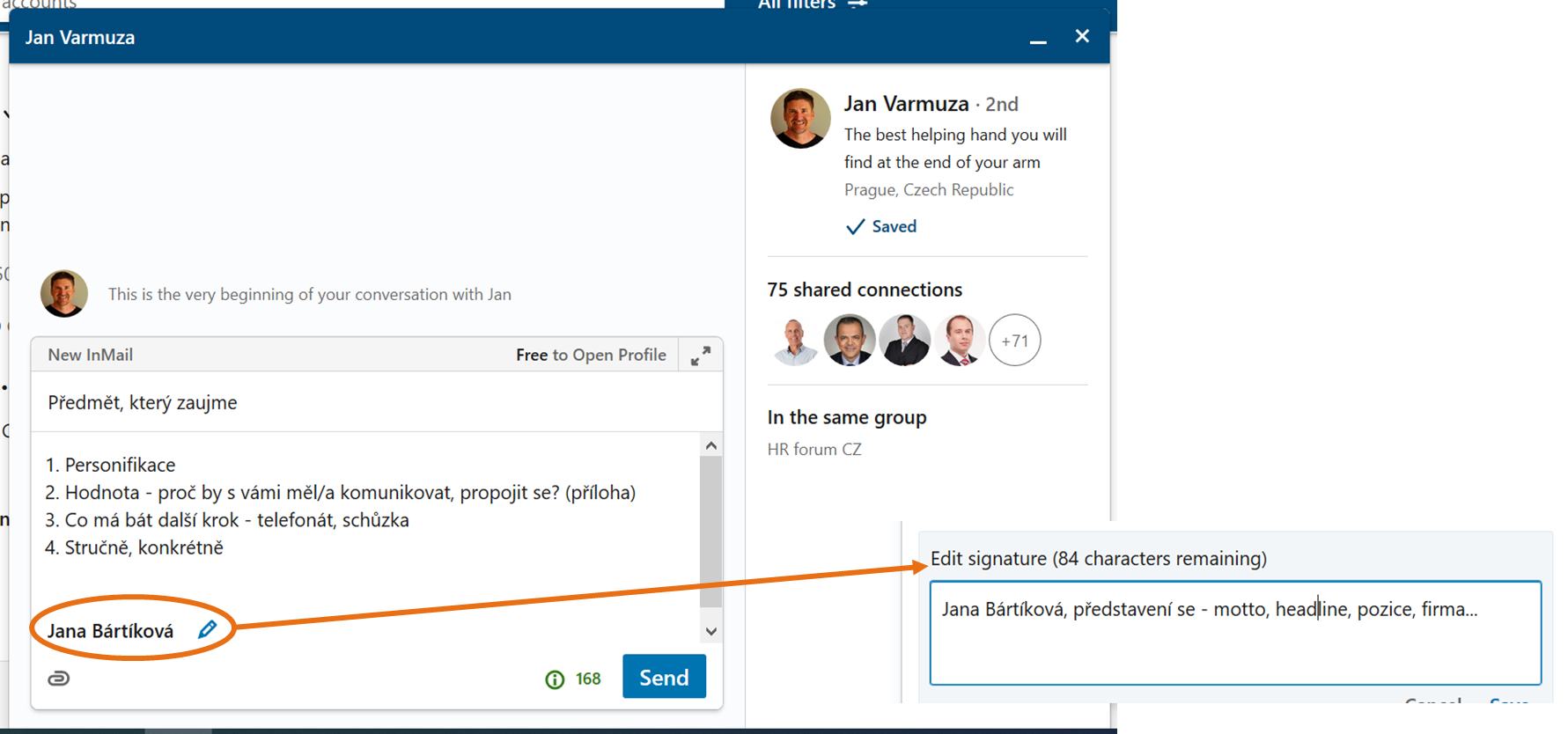 25
©2021 Linked Akademie
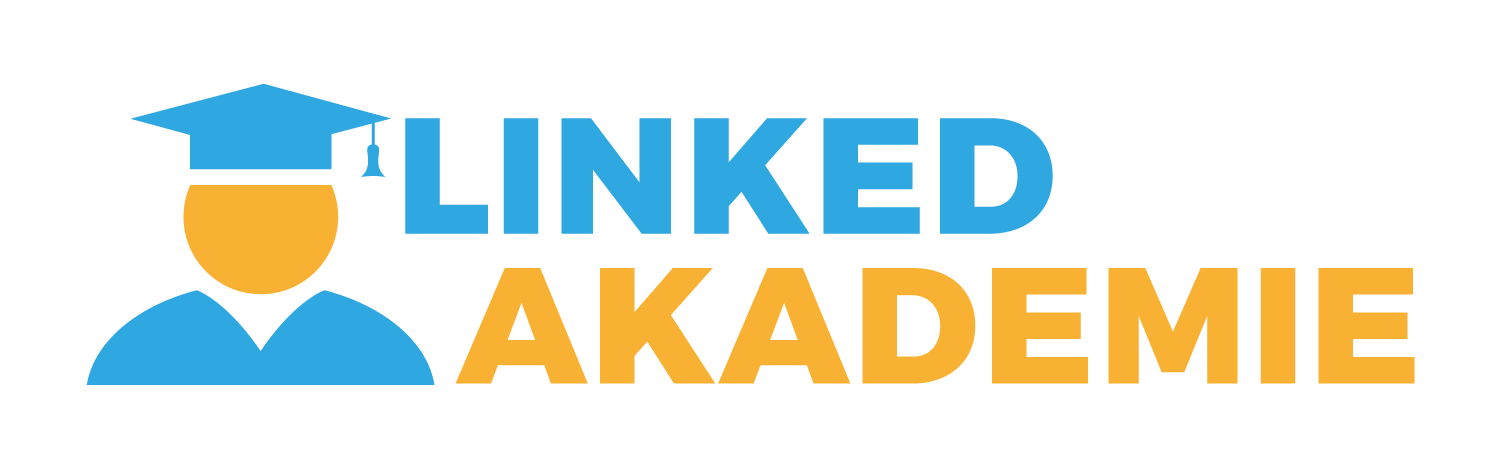 26
©2021 Linked Akademie
Děkuji vám za pozornost. 


Tomáš Burda
27
©2021 Linked Akademie